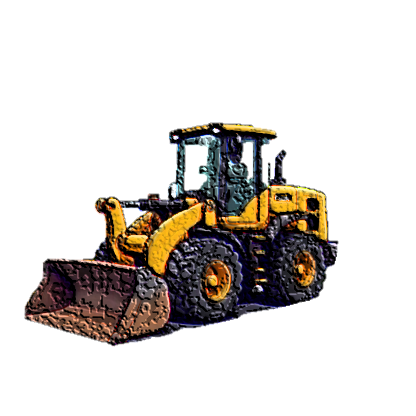 114年機械設備源頭管理法令制度之宣導活動
-中壢職訓中心-
免費課程
●課程名稱：機械設備源頭相關法令宣導(含安全評估相關規定)
●主題內容：各類機械設備本質安全與源頭管理法令之介紹
●目的：強化產業落實機械設備源頭風險控管，提升職場整體安全水準，降低職災
●產業別：一般行業、營造業等
●對象：事業單位管理人員、採購相關人員、維護保養人員、現場作業人員、進口商
                及製造商等(優先招生對象)；如具公務人員身份者可登錄終生學習時數
*名額有限 額滿為止*
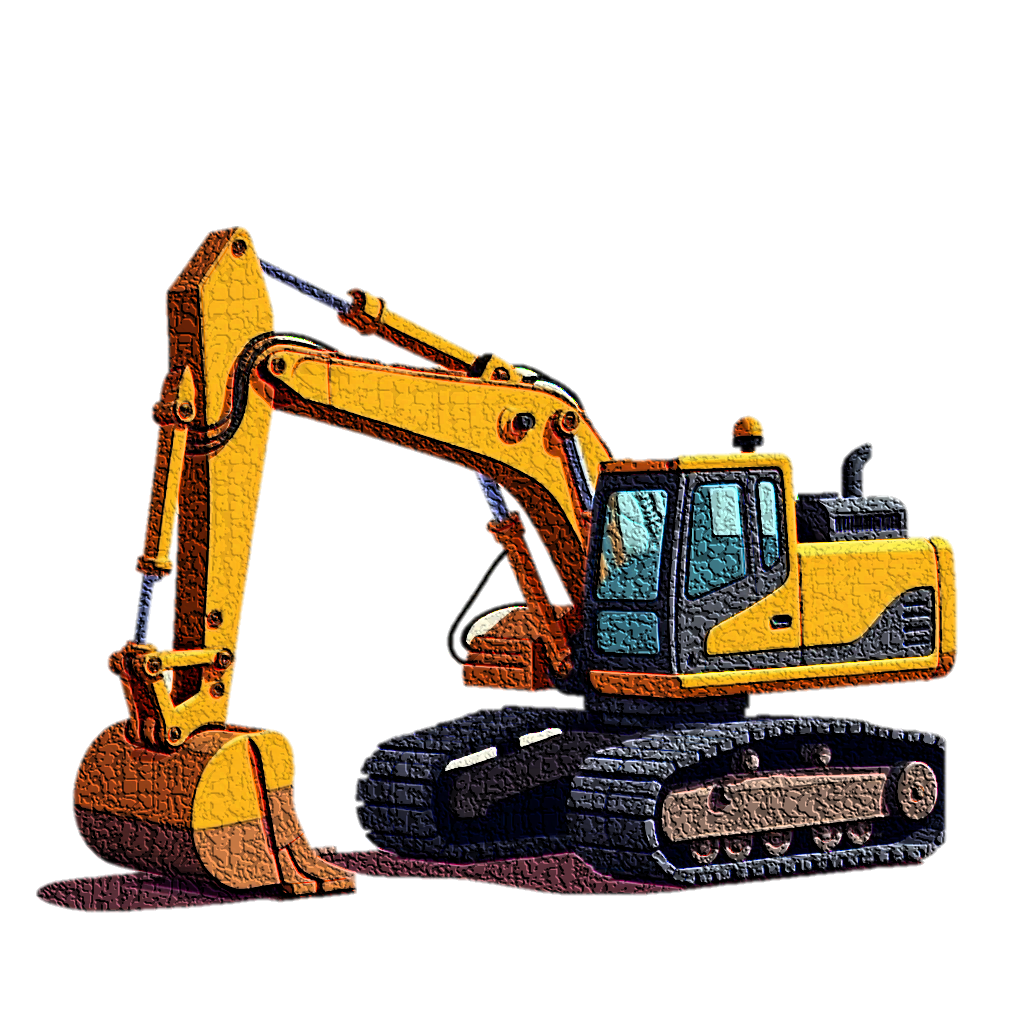 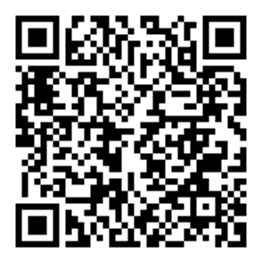 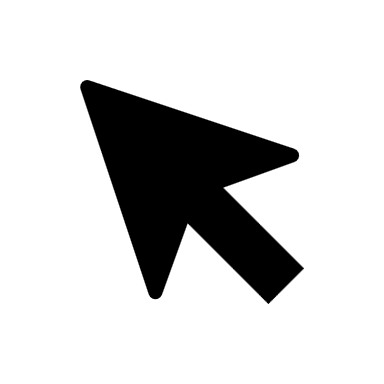 *如遇天災或不可抗力之因素導致無法開課，本會將另行安排日期並重新公告與通知*
上課地點：中壢區中央東路88號19樓之1.3 　　　　　聯絡電話： (03)4268110分機110
          承辦人：李小姐                                                                    聯絡信箱：zoelee@mail.isha.org.tw
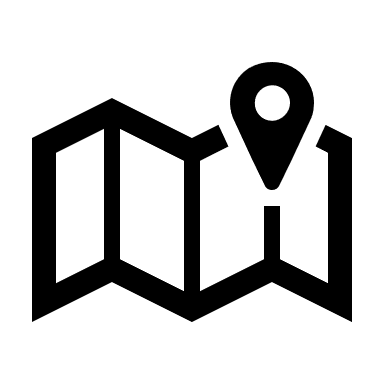 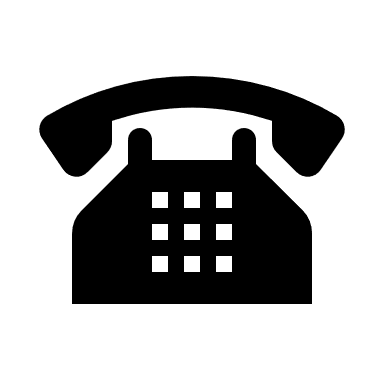 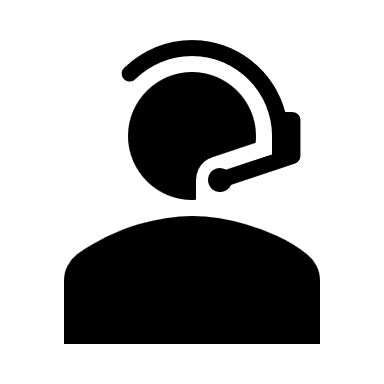 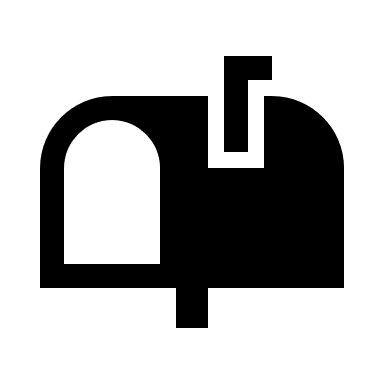 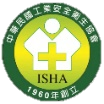 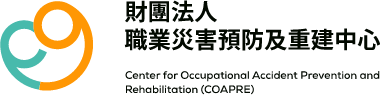 主辦單位：
財團法人職業災害預防及重建中心
執行單位：
社團法人中華民國工業安全衛生協會
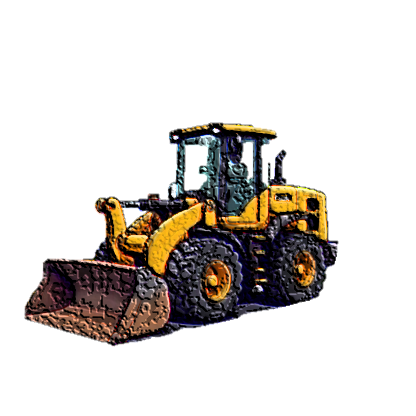 114年機械設備源頭管理法令制度之宣導活動
-桃園職訓中心-
免費課程
●課程名稱：機械設備源頭相關法令宣導(含安全評估相關規定)
●主題內容：各類機械設備本質安全與源頭管理法令之介紹
●目的：強化產業落實機械設備源頭風險控管，提升職場整體安全水準，降低職災
●產業別：一般行業、營造業等
●對象：事業單位管理人員、採購相關人員、維護保養人員、現場作業人員、進口商
                及製造商等(優先招生對象)；如具公務人員身份者可登錄終生學習時數
*名額有限 額滿為止*
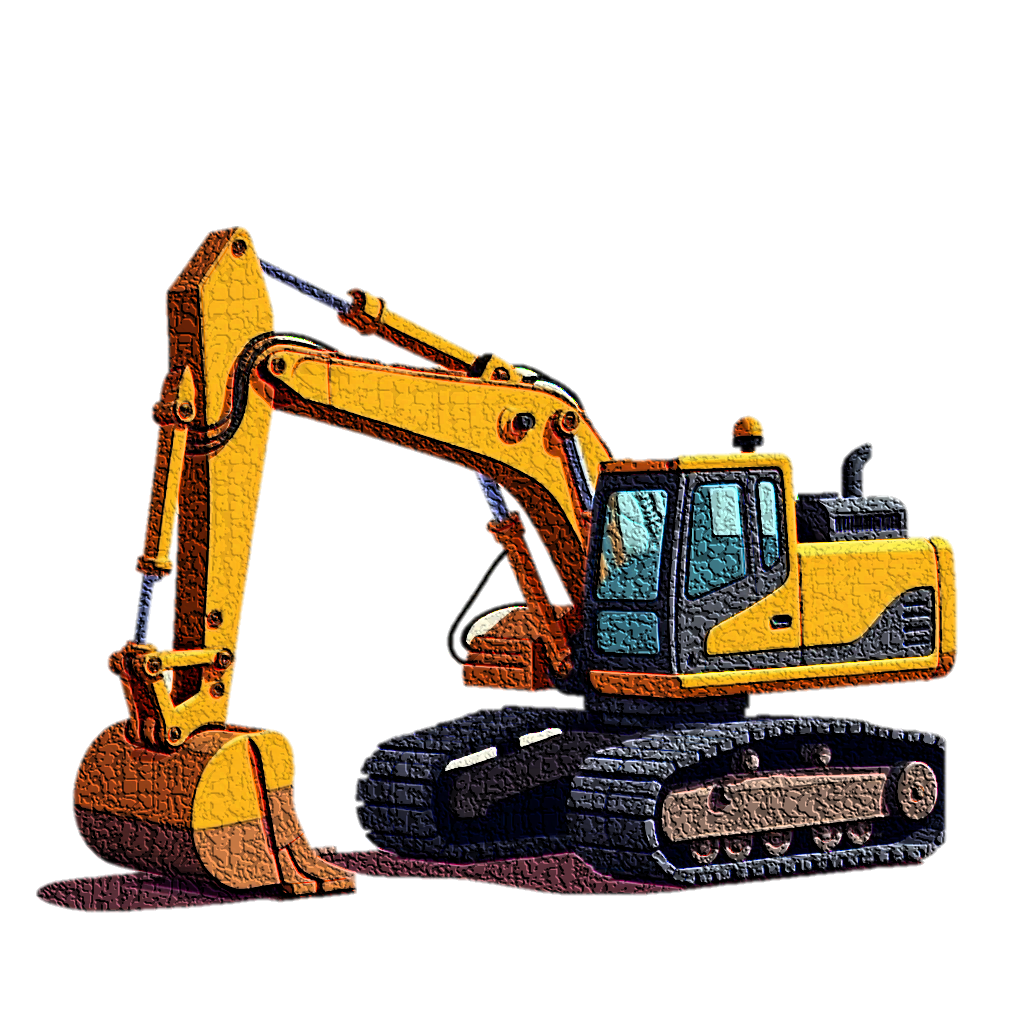 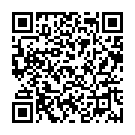 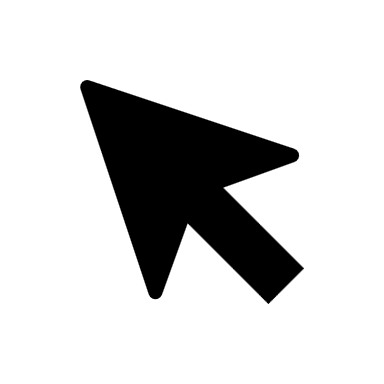 *如遇天災或不可抗力之因素導致無法開課，本會將另行安排日期並重新公告與通知*
上課地點：桃園市桃園區中正路1071號10樓之6           聯絡電話： (03)356-1390
          承辦人：廖小姐                                                                    聯絡信箱： rocr88@mail.isha.org.tw
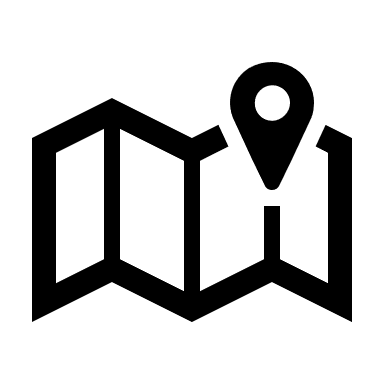 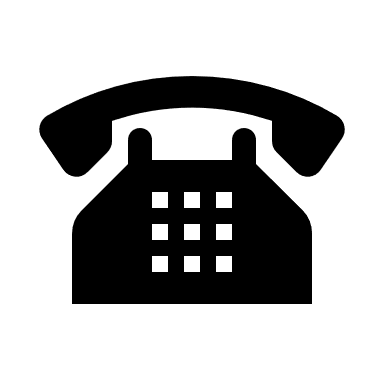 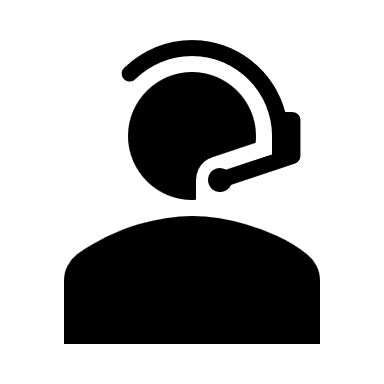 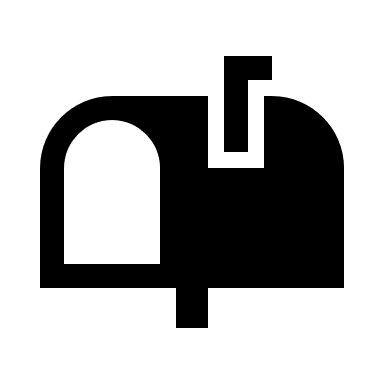 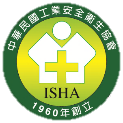 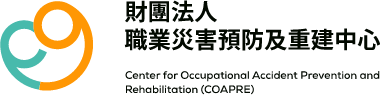 主辦單位：
財團法人職業災害預防及重建中心
執行單位：
社團法人中華民國工業安全衛生協會
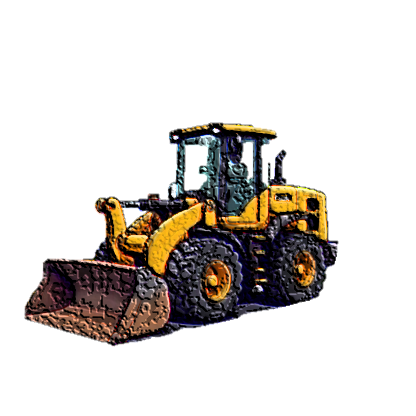 114年機械設備源頭管理法令制度之宣導活動
-新北職訓中心-
免費課程
●課程名稱：機械設備源頭相關法令宣導(含安全評估相關規定)
●主題內容：各類機械設備本質安全與源頭管理法令之介紹
●目的：強化產業落實機械設備源頭風險控管，提升職場整體安全水準，降低職災
●產業別：一般行業、營造業等
●對象：事業單位管理人員、採購相關人員、維護保養人員、現場作業人員、進口商
                及製造商等(優先招生對象)；如具公務人員身份者可登錄終生學習時數
*名額有限 額滿為止*
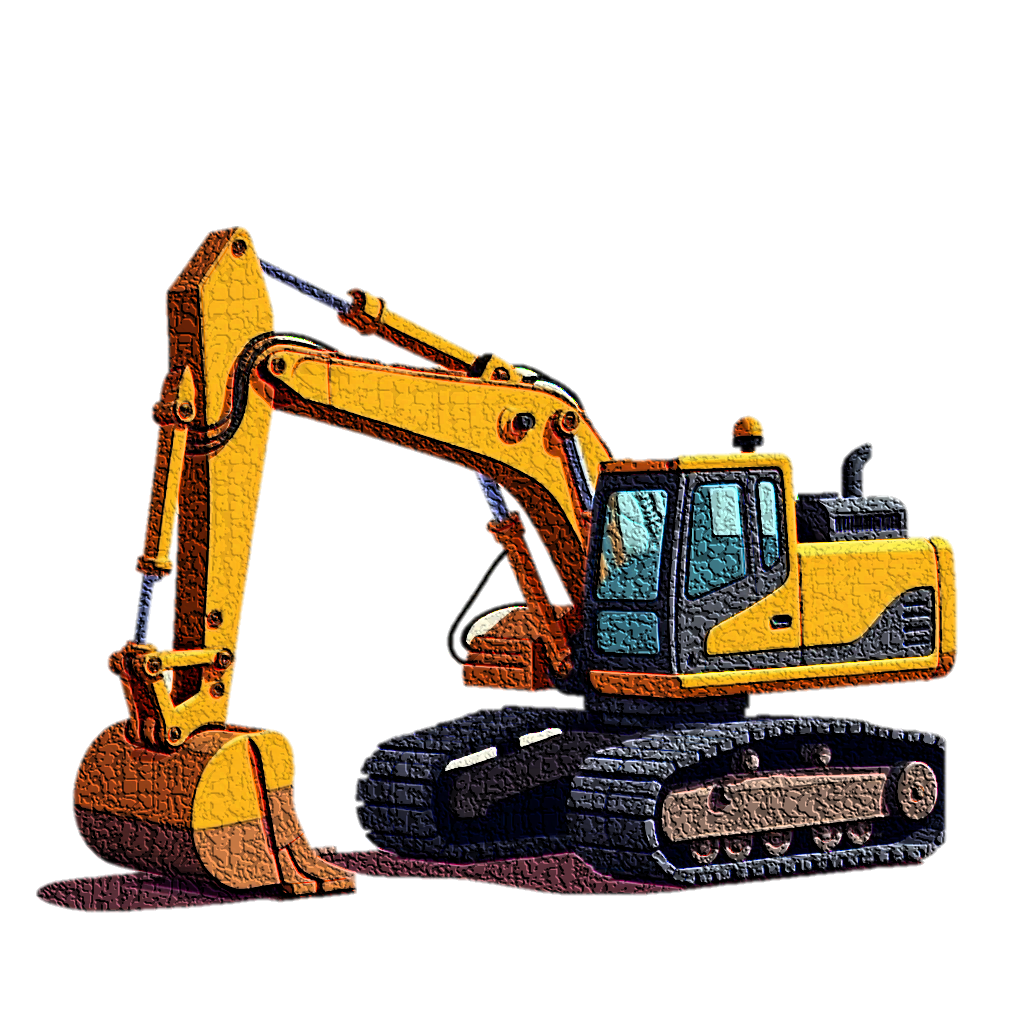 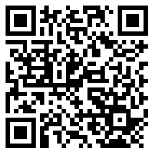 *如遇天災或不可抗力之因素導致無法開課，本會將另行安排日期並重新公告與通知*
上課地點：新北市三重區重新路四段87號4樓                 聯絡電話： (02)2970-2526
          承辦人：邱小姐                                                                    聯絡信箱： betty2024@mail.isha.org.tw
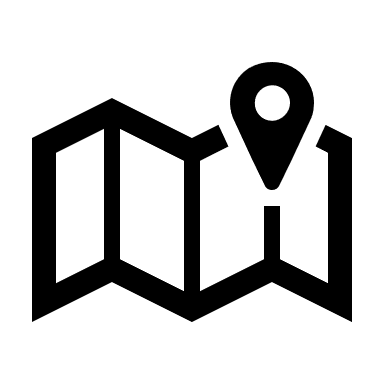 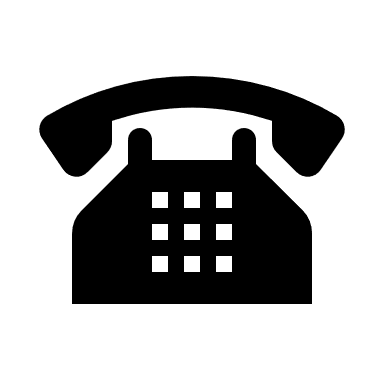 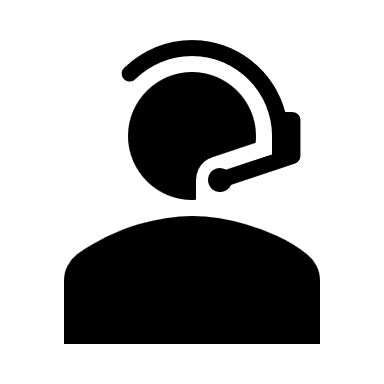 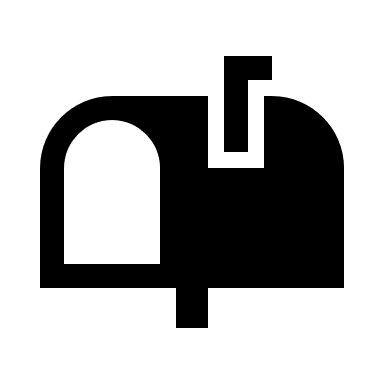 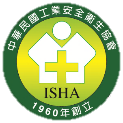 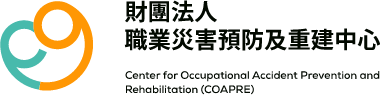 主辦單位：
財團法人職業災害預防及重建中心
執行單位：
社團法人中華民國工業安全衛生協會
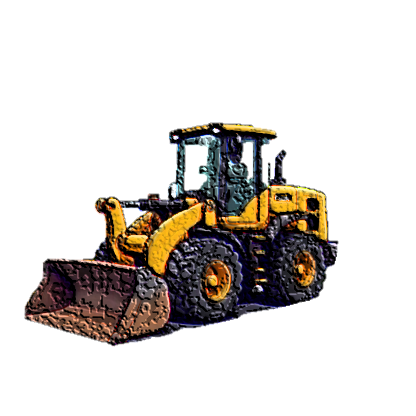 114年機械設備源頭管理法令制度之宣導活動
-高雄職訓中心-
免費課程
●課程名稱：機械設備源頭相關法令宣導(含安全評估相關規定)
●主題內容：各類機械設備本質安全與源頭管理法令之介紹
●目的：強化產業落實機械設備源頭風險控管，提升職場整體安全水準，降低職災
●產業別：一般行業、營造業等
●對象：事業單位管理人員、採購相關人員、維護保養人員、現場作業人員、進口商
                及製造商等(優先招生對象)；如具公務人員身份者可登錄終生學習時數
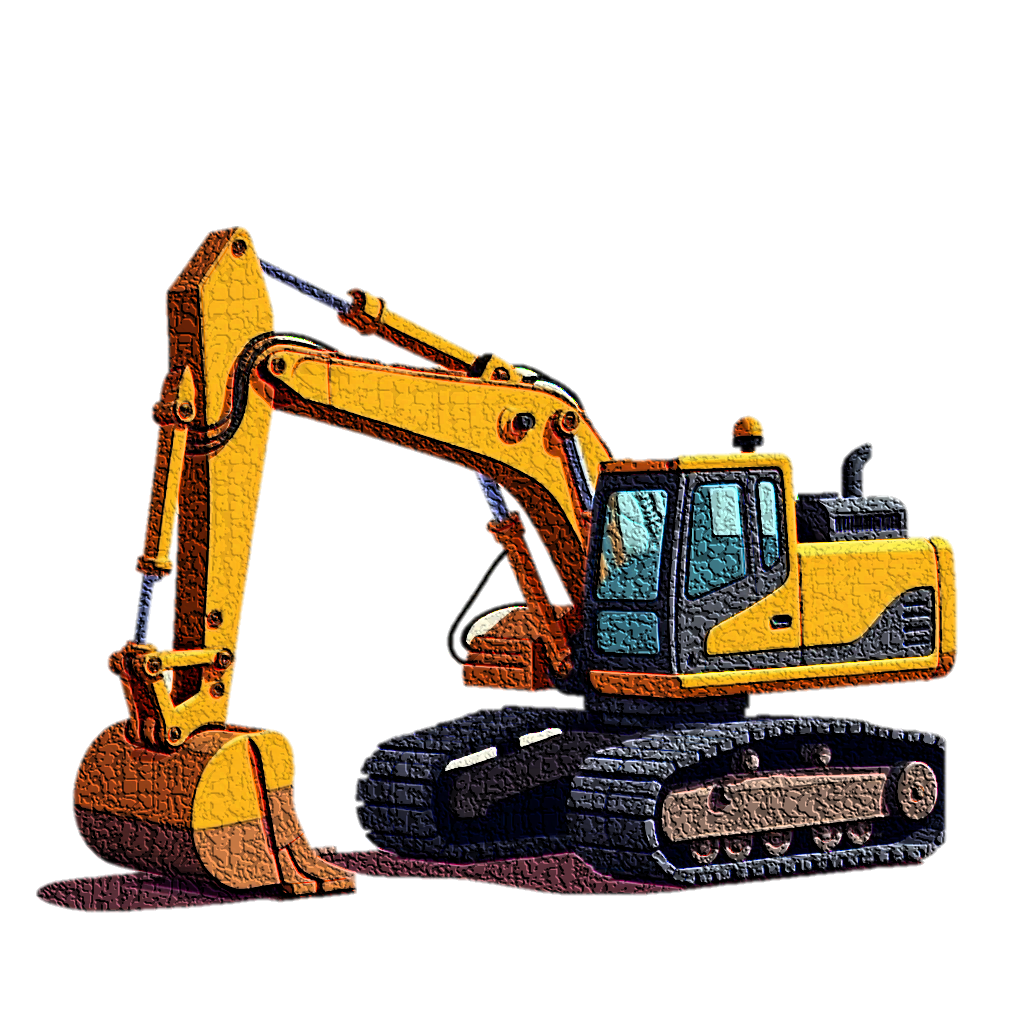 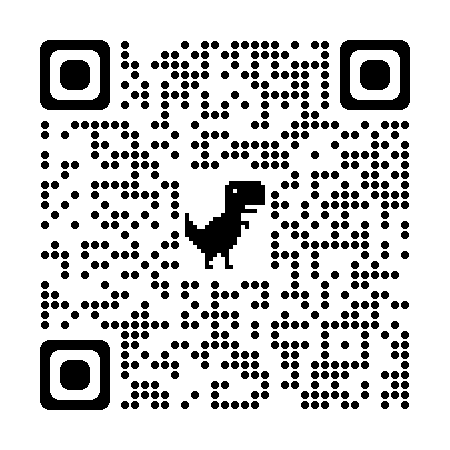 上課地點：高雄市新興區中正三路88號4樓之1              聯絡電話： (07)311-7311
          承辦人：徐小姐、黃先生                                                   聯絡信箱：mary@mail.isha.org.tw
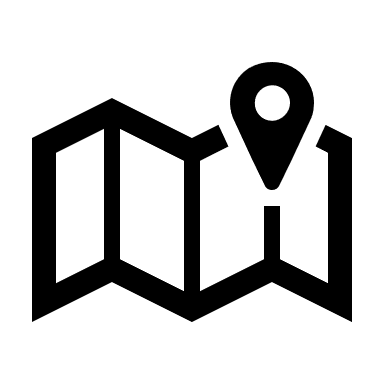 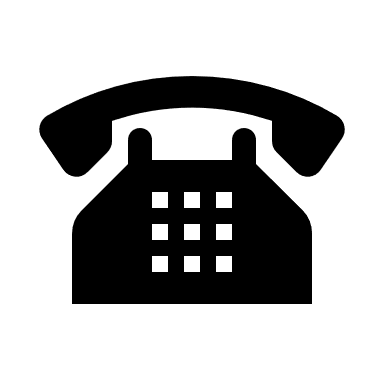 *如遇天災或不可抗力之因素導致無法開課，本會將另行安排日期並重新公告與通知*
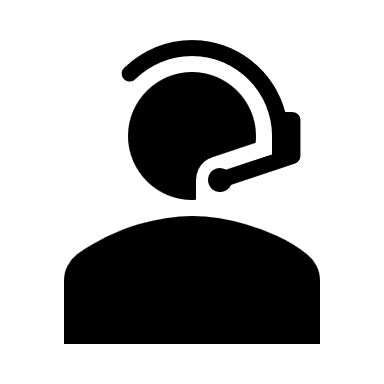 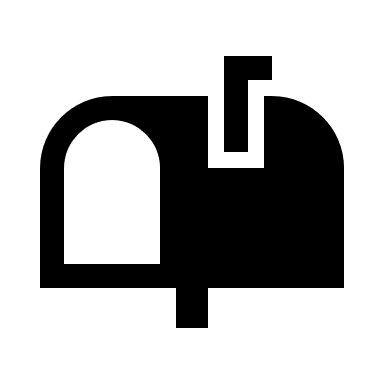 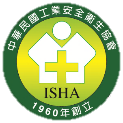 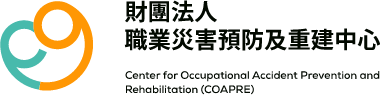 主辦單位：
財團法人職業災害預防及重建中心
執行單位：
社團法人中華民國工業安全衛生協會
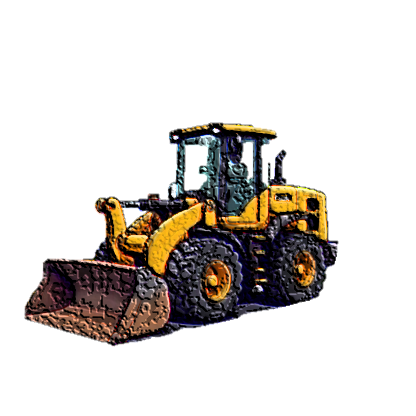 114年機械設備源頭管理法令制度之宣導活動
-台中職訓中心-
免費課程
●課程名稱：機械設備源頭相關法令宣導(含安全評估相關規定)
●主題內容：各類機械設備本質安全與源頭管理法令之介紹
●目的：強化產業落實機械設備源頭風險控管，提升職場整體安全水準，降低職災
●產業別：一般行業、營造業等
●對象：事業單位管理人員、採購相關人員、維護保養人員、現場作業人員、進口商
                及製造商等(優先招生對象)；如具公務人員身份者可登錄終生學習時數
*名額有限 額滿為止*
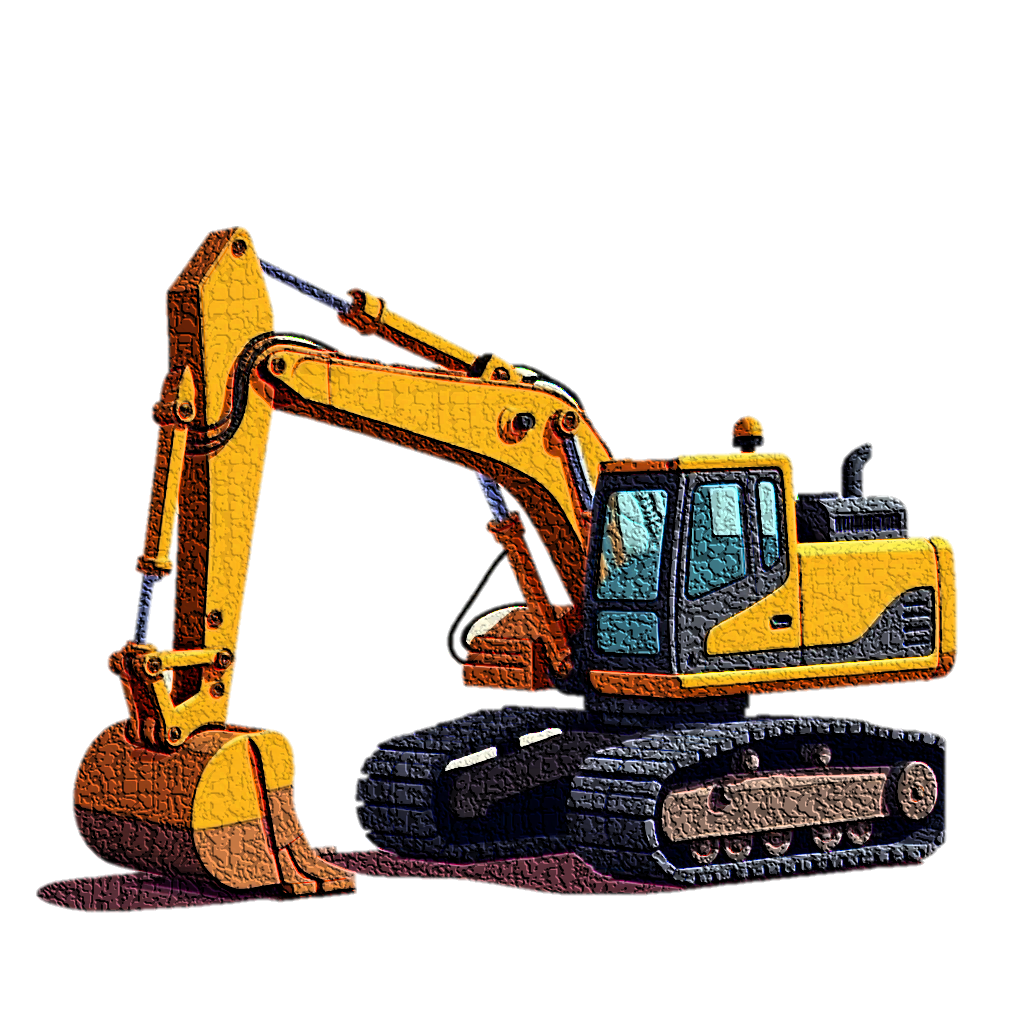 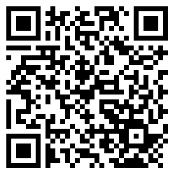 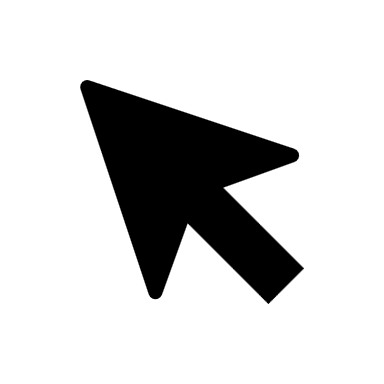 *如遇天災或不可抗力之因素導致無法開課，本會將另行安排日期並重新公告與通知*
上課地點：台中市龍井區中社五街12號                           聯絡電話： (04)26336999#101
          承辦人：卓小姐                                                                    聯絡信箱：a553407@mail.isha.org.tw
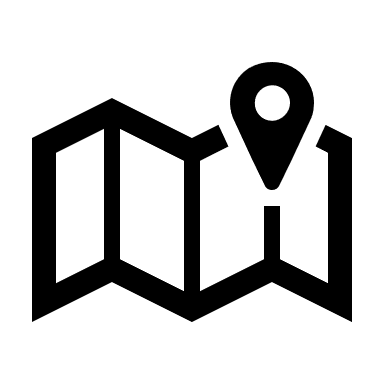 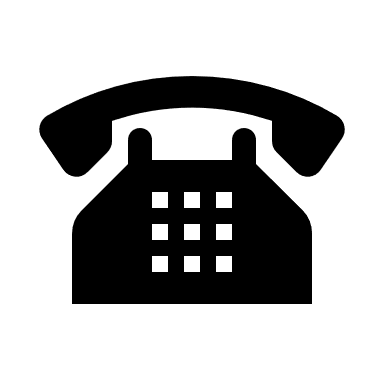 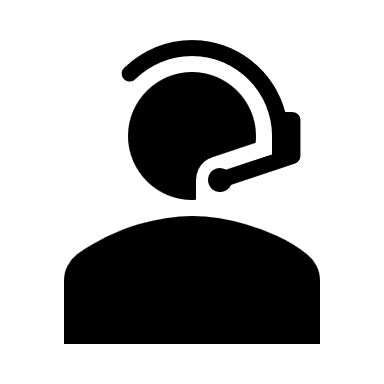 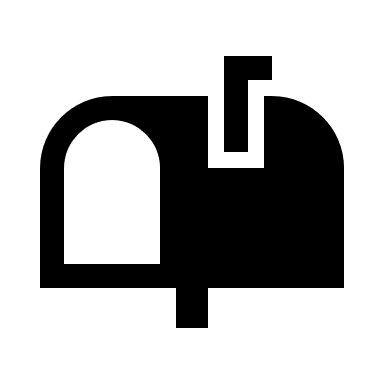 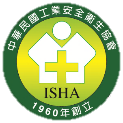 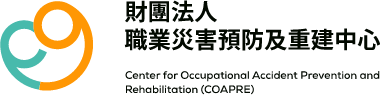 主辦單位：
財團法人職業災害預防及重建中心
執行單位：
社團法人中華民國工業安全衛生協會
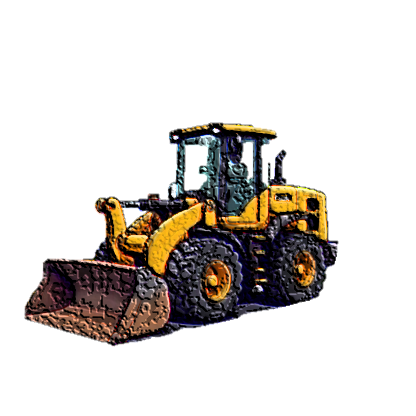 114年機械設備源頭管理法令制度之宣導活動
-新北職訓中心-
免費課程
●課程名稱：機械設備源頭相關法令宣導(含安全評估相關規定)
●主題內容：各類機械設備本質安全與源頭管理法令之介紹
●目的：強化產業落實機械設備源頭風險控管，提升職場整體安全水準，降低職災
●產業別：一般行業、營造業等
●對象：事業單位管理人員、採購相關人員、維護保養人員、現場作業人員、進口商
                及製造商等(優先招生對象)；如具公務人員身份者可登錄終生學習時數
*名額有限 額滿為止*
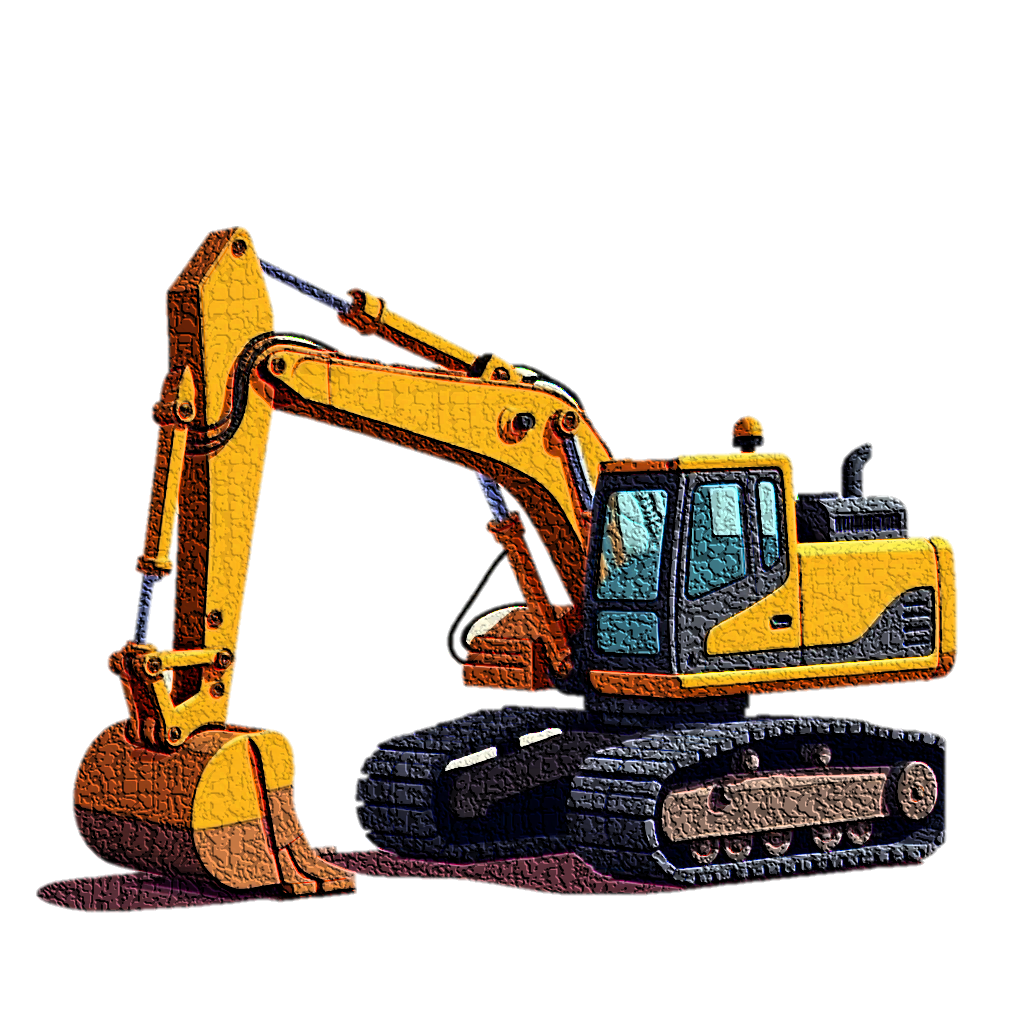 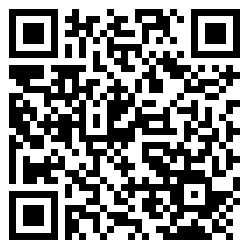 *如遇天災或不可抗力之因素導致無法開課，本會將另行安排日期並重新公告與通知*
上課地點：新北市三重區重新路四段87號4樓                 聯絡電話： (02)2970-25260
          承辦人：邱小姐                                                                    聯絡信箱： betty2024@mail.isha.org.tw
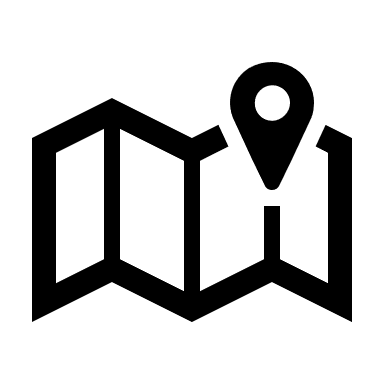 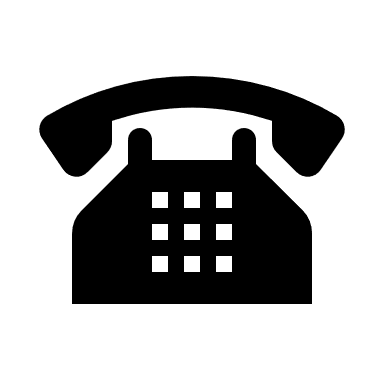 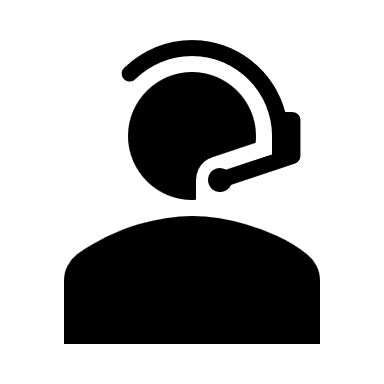 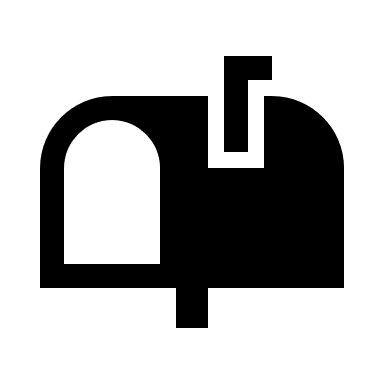 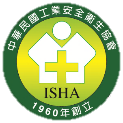 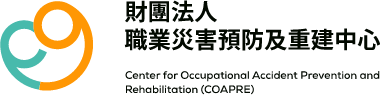 主辦單位：
財團法人職業災害預防及重建中心
執行單位：
社團法人中華民國工業安全衛生協會
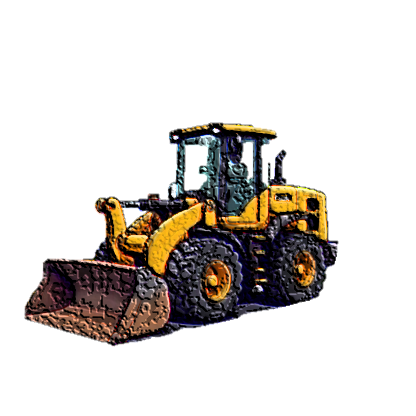 114年機械設備源頭管理法令制度之宣導活動
-中壢職訓中心-
免費課程
●課程名稱：機械設備源頭相關法令宣導(含安全評估相關規定)
●主題內容：各類機械設備本質安全與源頭管理法令之介紹
●目的：強化產業落實機械設備源頭風險控管，提升職場整體安全水準，降低職災
●產業別：一般行業、營造業等
●對象：事業單位管理人員、採購相關人員、維護保養人員、現場作業人員、進口商
                及製造商等(優先招生對象)；如具公務人員身份者可登錄終生學習時數
*名額有限 額滿為止*
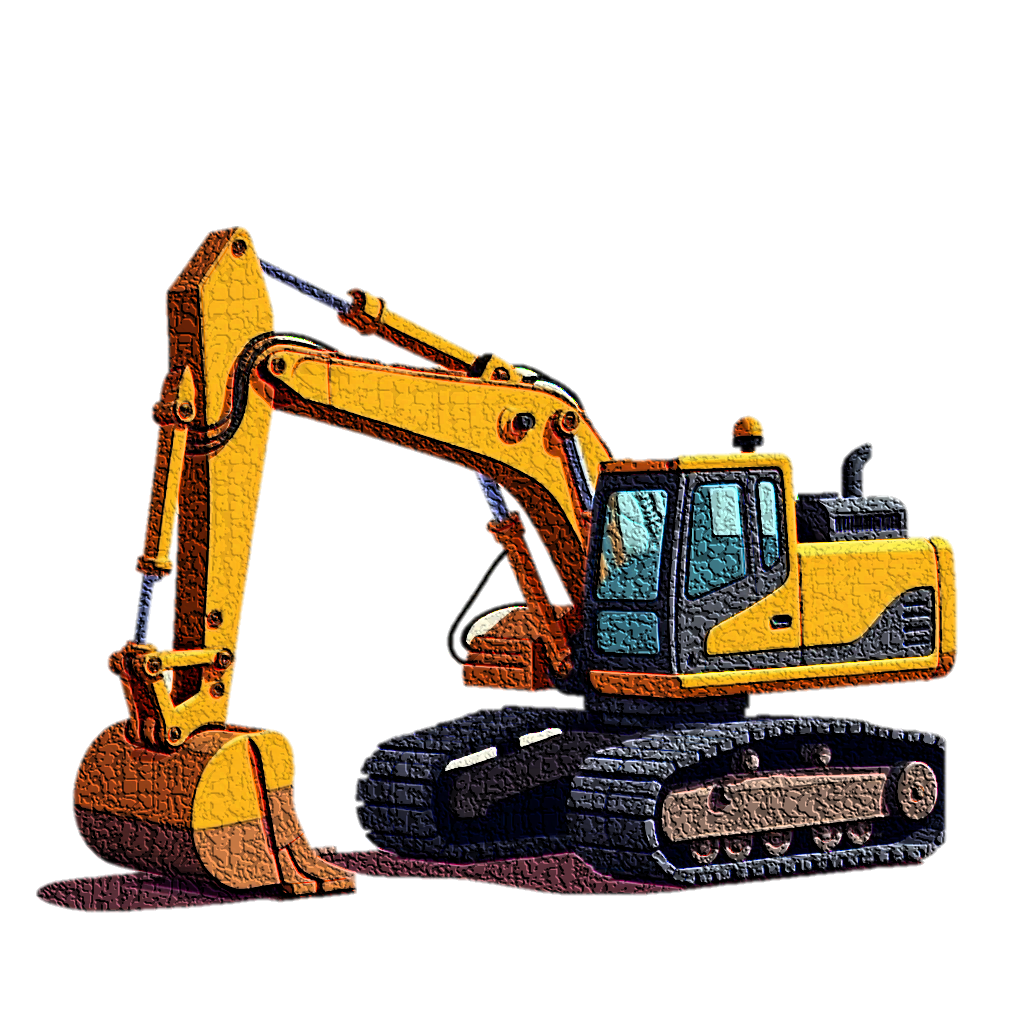 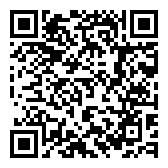 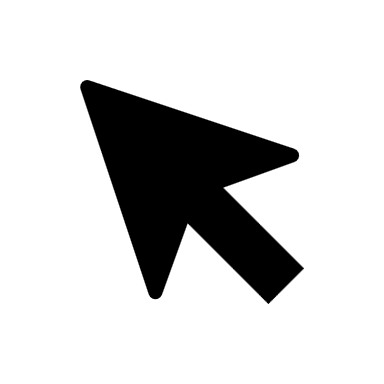 *如遇天災或不可抗力之因素導致無法開課，本會將另行安排日期並重新公告與通知*
上課地點：中壢區中央東路88號19樓之1.3 　　　　　聯絡電話： (03)4268110分機110
          承辦人：李小姐                                                                    聯絡信箱：zoelee@mail.isha.org.tw
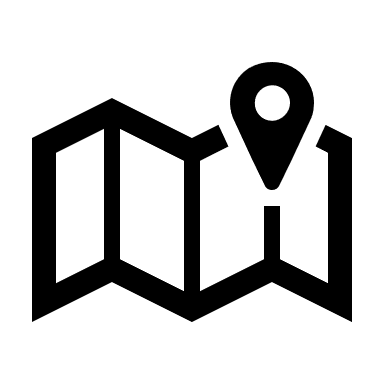 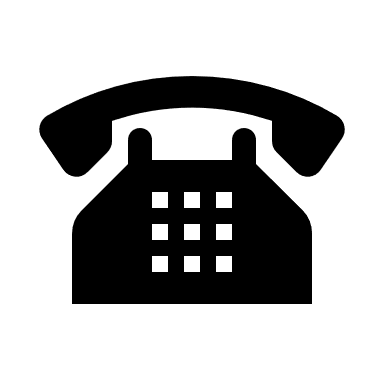 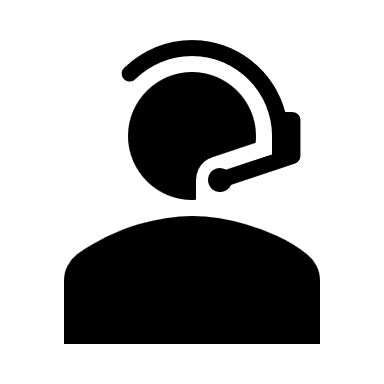 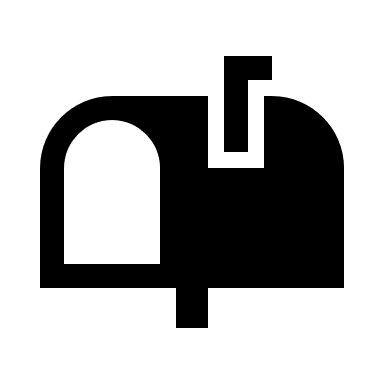 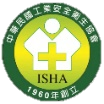 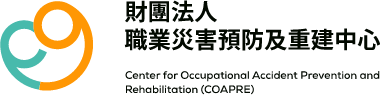 主辦單位：
財團法人職業災害預防及重建中心
執行單位：
社團法人中華民國工業安全衛生協會
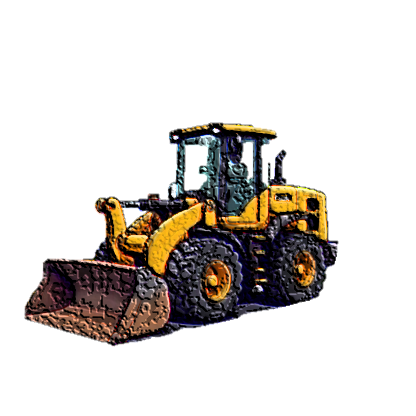 114年機械設備源頭管理法令制度之宣導活動
-雲林職訓中心-
免費課程
●課程名稱：機械設備源頭相關法令宣導(含安全評估相關規定)
●主題內容：各類機械設備本質安全與源頭管理法令之介紹
●目的：強化產業落實機械設備源頭風險控管，提升職場整體安全水準，降低職災
●產業別：一般行業、營造業等
●對象：事業單位管理人員、採購相關人員、維護保養人員、現場作業人員、進口商
                及製造商等(優先招生對象)；如具公務人員身份者可登錄終生學習時數
*名額有限 額滿為止*
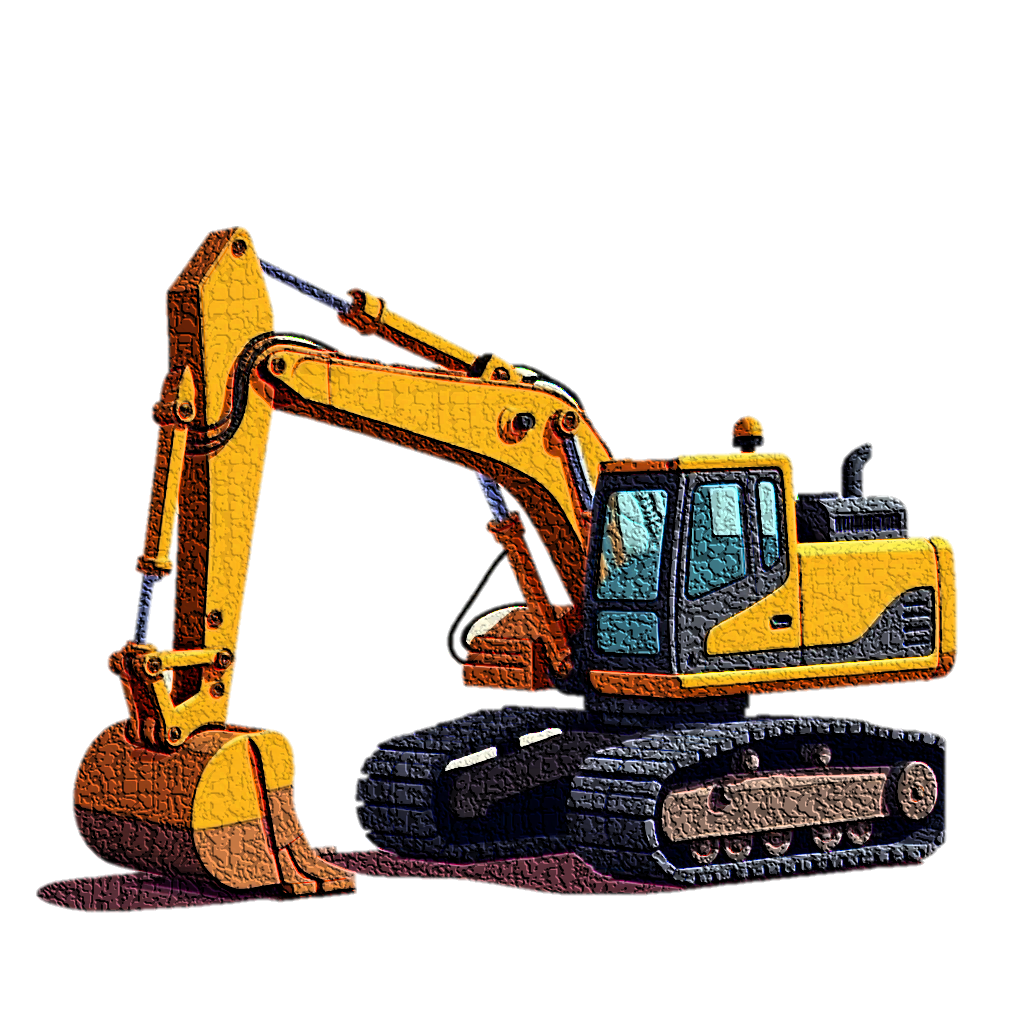 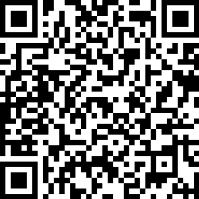 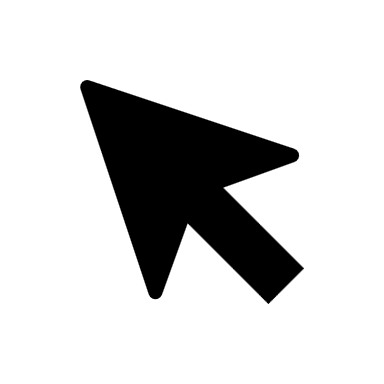 *如遇天災或不可抗力之因素導致無法開課，本會將另行安排日期並重新公告與通知*
上課地點：雲林縣斗南鎮延平路二段368號8樓 　　　 聯絡電話： (05)5954711#12
          承辦人：白小姐                                                                    聯絡信箱：5954711@mail.isha.org.tw
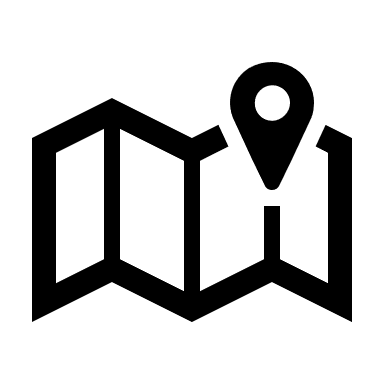 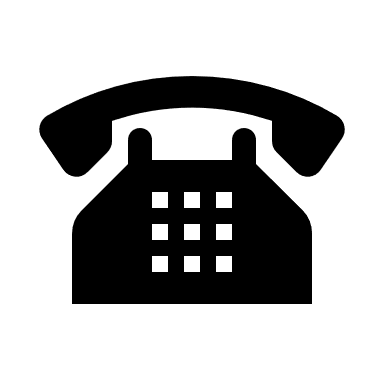 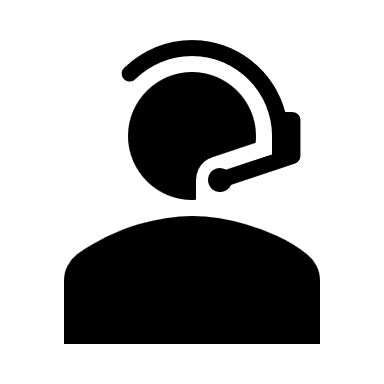 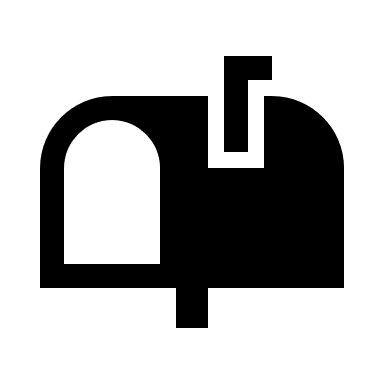 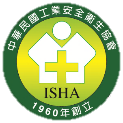 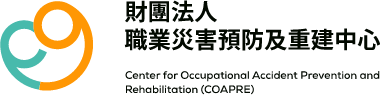 主辦單位：
財團法人職業災害預防及重建中心
執行單位：
社團法人中華民國工業安全衛生協會
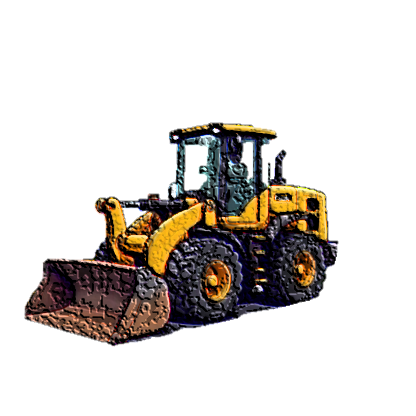 114年機械設備源頭管理法令制度之宣導活動
-彰化職訓中心-
免費課程
●課程名稱：機械設備源頭相關法令宣導(含安全評估相關規定)
●主題內容：各類機械設備本質安全與源頭管理法令之介紹
●目的：強化產業落實機械設備源頭風險控管，提升職場整體安全水準，降低職災
●產業別：一般行業、營造業等
●對象：事業單位管理人員、採購相關人員、維護保養人員、現場作業人員、進口商
                及製造商等(優先招生對象)；如具公務人員身份者可登錄終生學習時數
*名額有限 額滿為止*
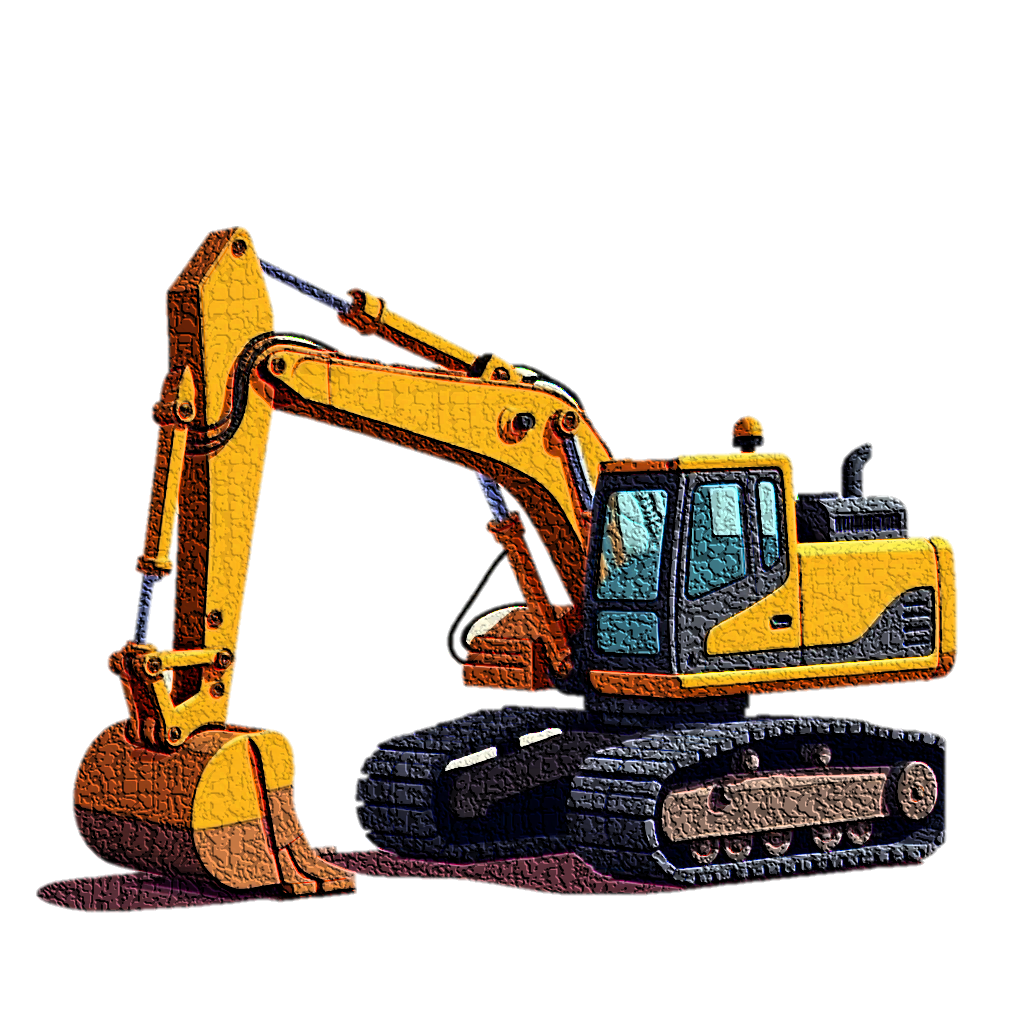 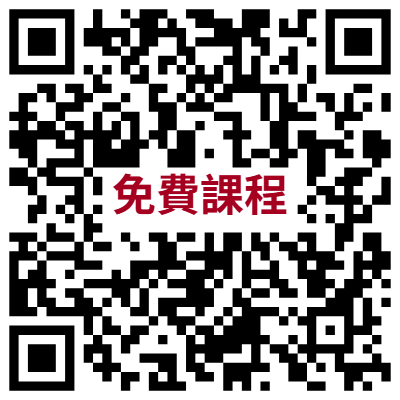 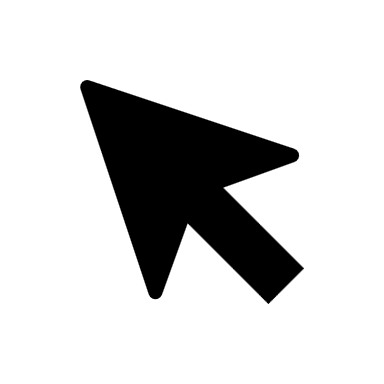 *如遇天災或不可抗力之因素導致無法開課，本會將另行安排日期並重新公告與通知*
上課地點：彰化市中華西路371號4樓 　　　                 聯絡電話： (04) 7632257
          承辦人：蔡先生                                                                    聯絡信箱：7632257@mail.isha.org.tw
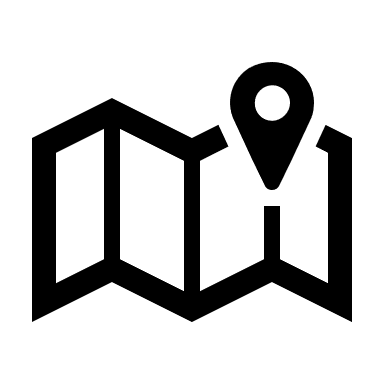 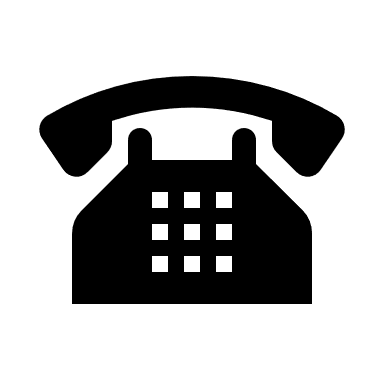 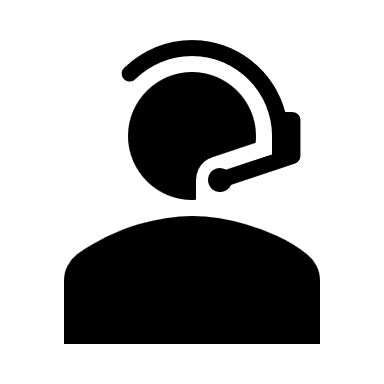 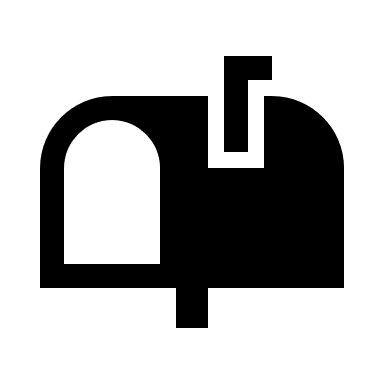 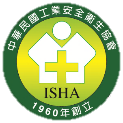 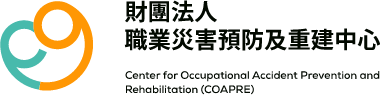 主辦單位：
財團法人職業災害預防及重建中心
執行單位：
社團法人中華民國工業安全衛生協會
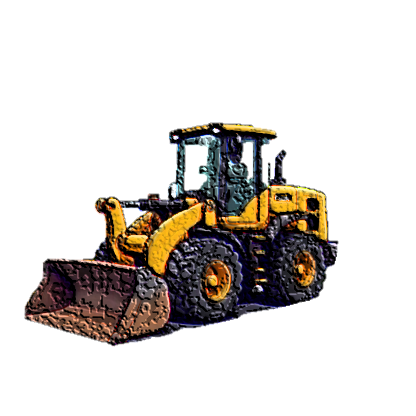 114年機械設備源頭管理法令制度之宣導活動
-台中職訓中心-
免費課程
●課程名稱：機械設備源頭相關法令宣導(含安全評估相關規定)
●主題內容：各類機械設備本質安全與源頭管理法令之介紹
●目的：強化產業落實機械設備源頭風險控管，提升職場整體安全水準，降低職災
●產業別：一般行業、營造業等
●對象：事業單位管理人員、採購相關人員、維護保養人員、現場作業人員、進口商
                及製造商等(優先招生對象)；如具公務人員身份者可登錄終生學習時數
*名額有限 額滿為止*
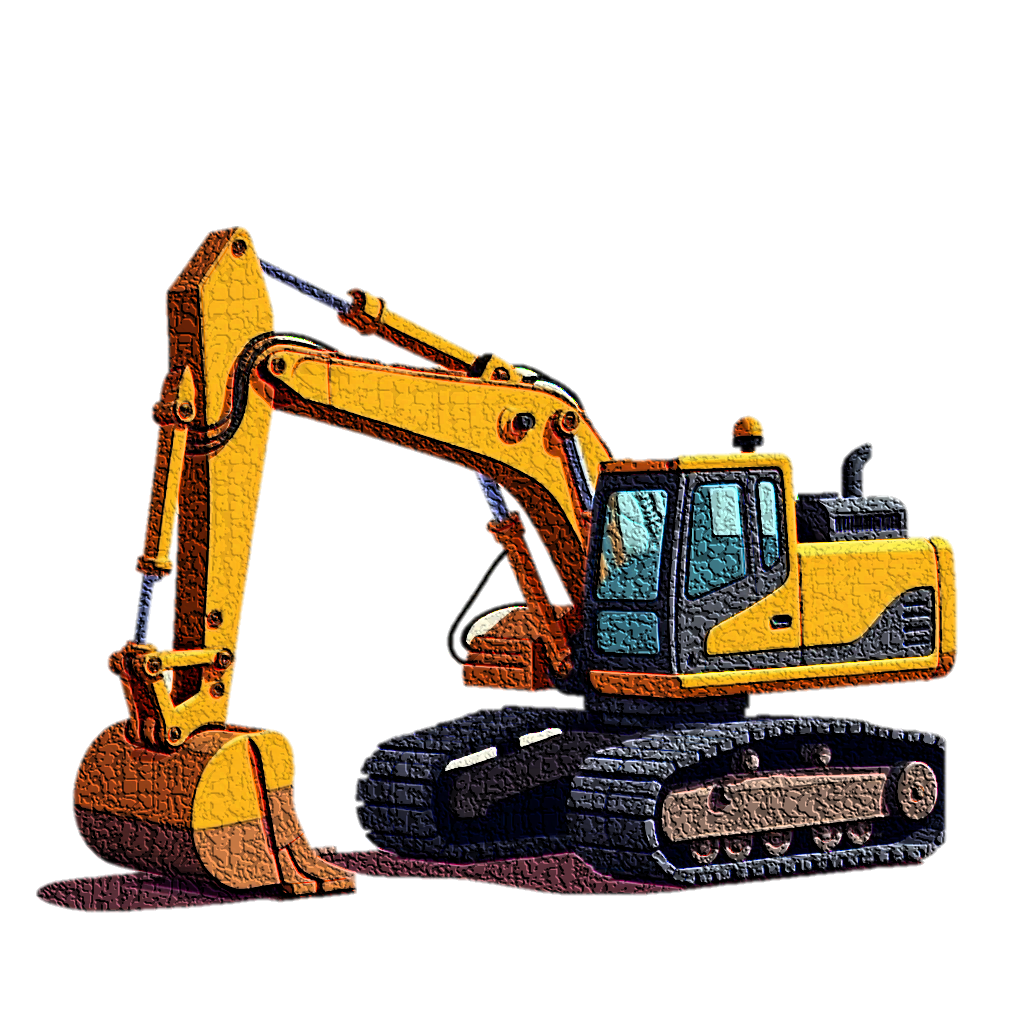 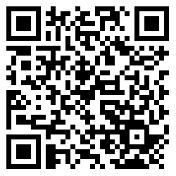 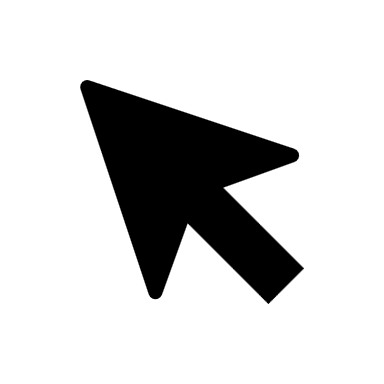 *如遇天災或不可抗力之因素導致無法開課，本會將另行安排日期並重新公告與通知*
上課地點：台中市龍井區中社五街12號                           聯絡電話： (04)26336999#101
          承辦人：卓小姐                                                                    聯絡信箱：a553407@mail.isha.org.tw
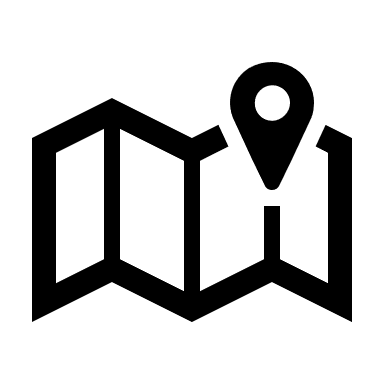 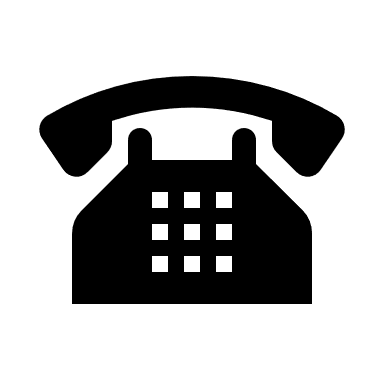 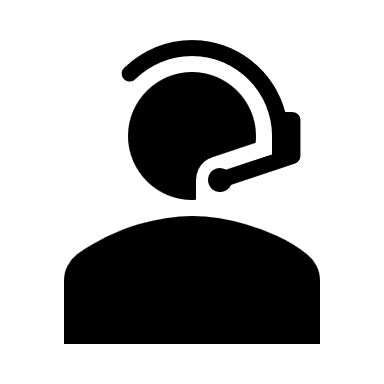 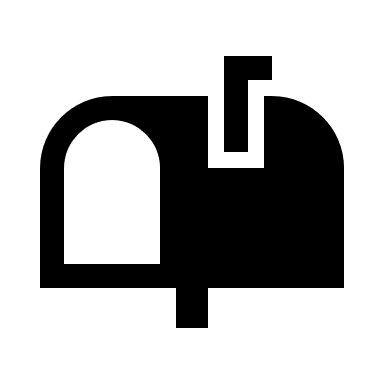 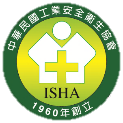 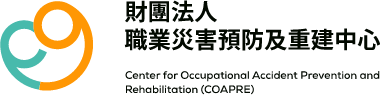 主辦單位：
財團法人職業災害預防及重建中心
執行單位：
社團法人中華民國工業安全衛生協會
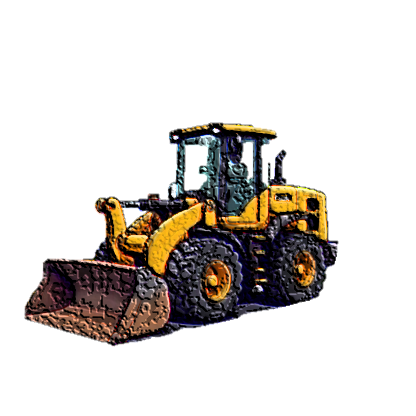 114年機械設備源頭管理法令制度之宣導活動
-台南職訓中心(成功教室)-
免費課程
●課程名稱：機械設備源頭相關法令宣導(含安全評估相關規定)
●主題內容：各類機械設備本質安全與源頭管理法令之介紹
●目的：強化產業落實機械設備源頭風險控管，提升職場整體安全水準，降低職災
●產業別：一般行業、營造業等
●對象：事業單位管理人員、採購相關人員、維護保養人員、現場作業人員、進口商
                及製造商等(優先招生對象)；如具公務人員身份者可登錄終生學習時數
*名額有限 額滿為止*
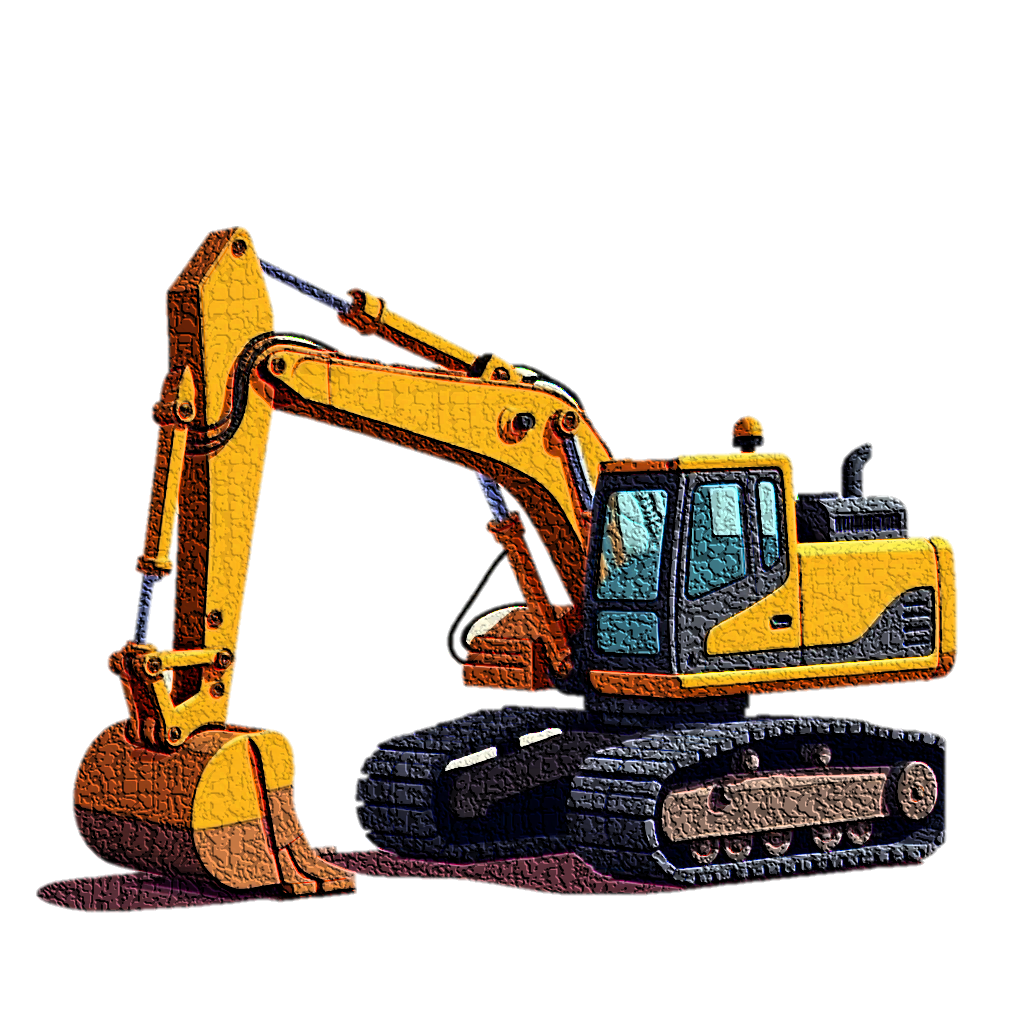 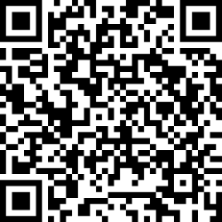 *如遇天災或不可抗力之因素導致無法開課，本會將另行安排日期並重新公告與通知*
上課地點：台南市中西區成功路457號11樓之4              聯絡電話： (06)2263010#36
          承辦人：廖崇賢先生                                                            聯絡信箱： shaun66@mail.isha.org.tw
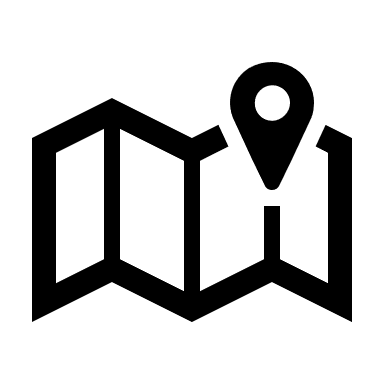 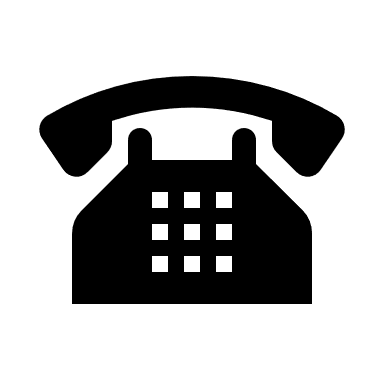 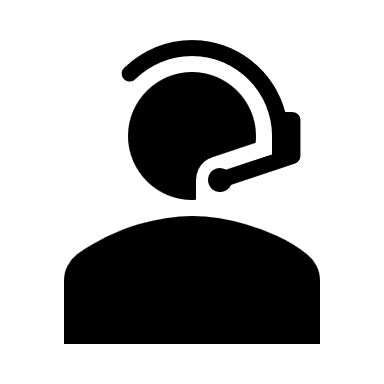 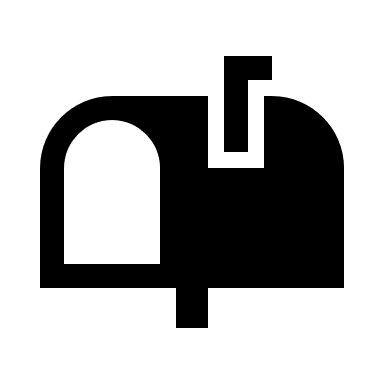 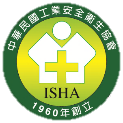 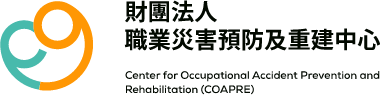 主辦單位：
財團法人職業災害預防及重建中心
執行單位：
社團法人中華民國工業安全衛生協會
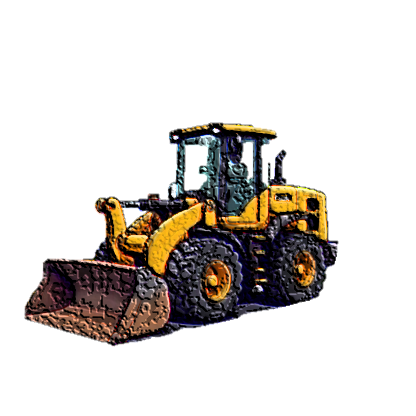 114年機械設備源頭管理法令制度之宣導活動
-高雄職訓中心-
免費課程
●課程名稱：機械設備源頭相關法令宣導(含安全評估相關規定)
●主題內容：各類機械設備本質安全與源頭管理法令之介紹
●目的：強化產業落實機械設備源頭風險控管，提升職場整體安全水準，降低職災
●產業別：一般行業、營造業等
●對象：事業單位管理人員、採購相關人員、維護保養人員、現場作業人員、進口商
                及製造商等(優先招生對象)；如具公務人員身份者可登錄終生學習時數
*名額有限 額滿為止*
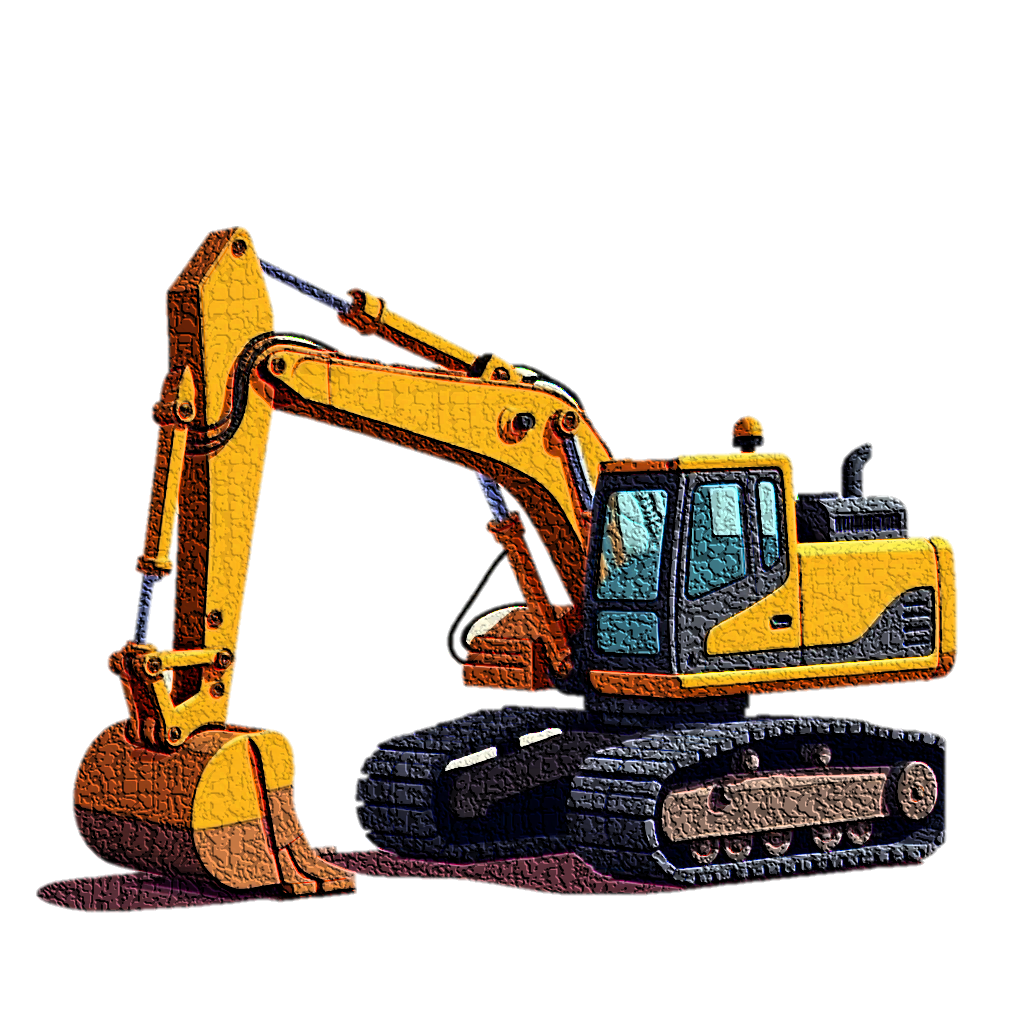 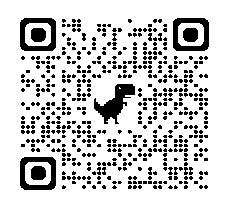 上課地點：高雄市新興區中正三路88號4樓之1              聯絡電話： (07)311-7311
          承辦人：徐小姐、黃先生                                                   聯絡信箱：mary@mail.isha.org.tw
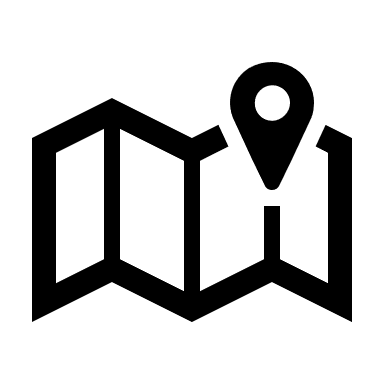 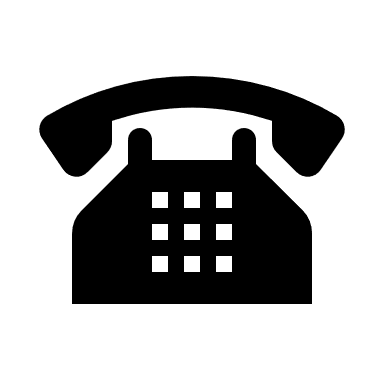 *如遇天災或不可抗力之因素導致無法開課，本會將另行安排日期並重新公告與通知*
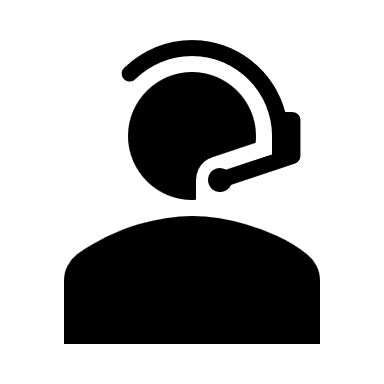 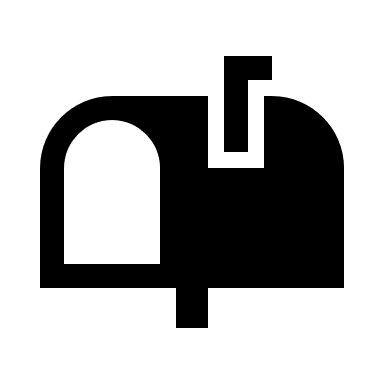 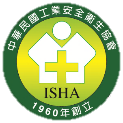 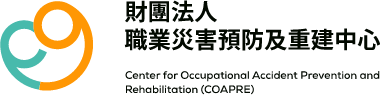 主辦單位：
財團法人職業災害預防及重建中心
執行單位：
社團法人中華民國工業安全衛生協會
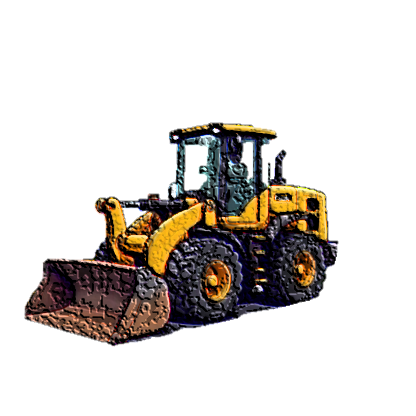 114年機械設備源頭管理法令制度之宣導活動
-高雄職訓中心-
免費課程
●課程名稱：機械設備源頭相關法令宣導(含安全評估相關規定)
●主題內容：各類機械設備本質安全與源頭管理法令之介紹
●目的：強化產業落實機械設備源頭風險控管，提升職場整體安全水準，降低職災
●產業別：一般行業、營造業等
●對象：事業單位管理人員、採購相關人員、維護保養人員、現場作業人員、進口商
                及製造商等(優先招生對象)；如具公務人員身份者可登錄終生學習時數
*名額有限 額滿為止*
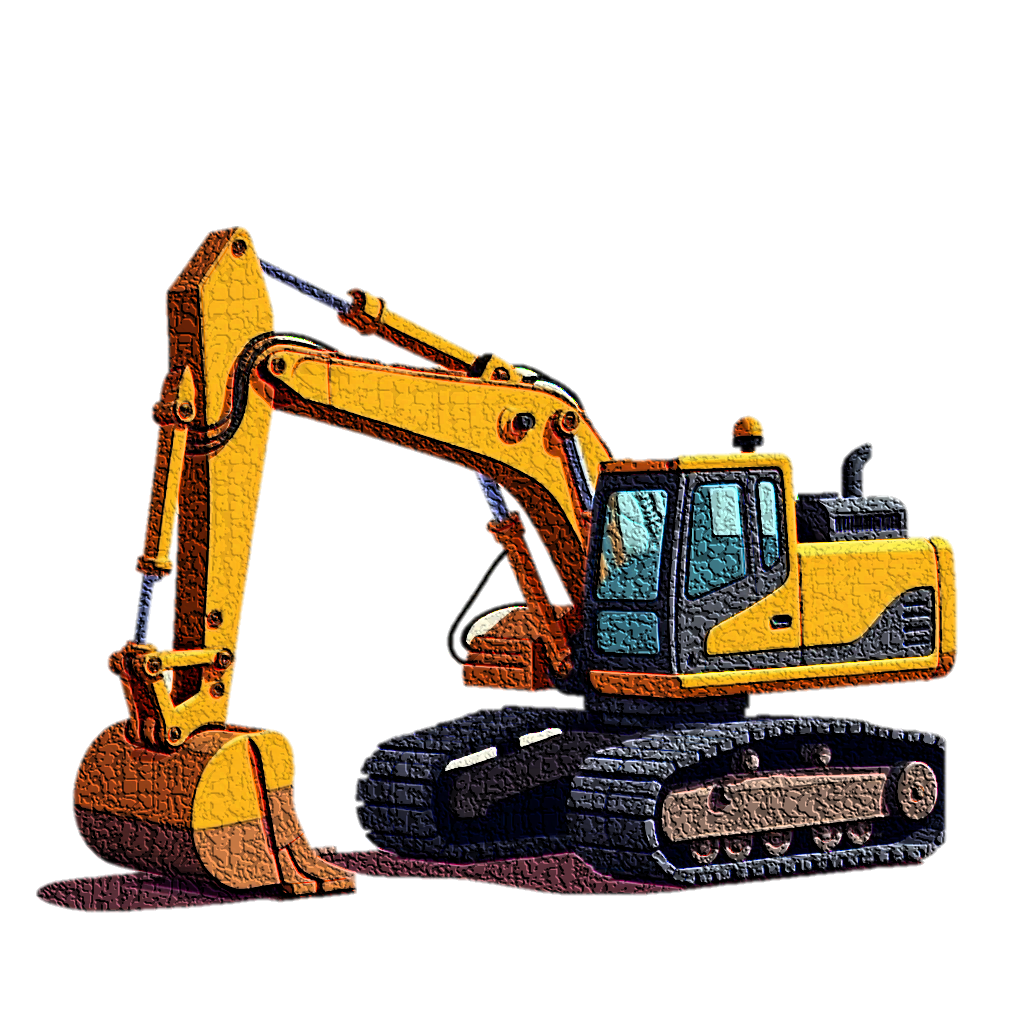 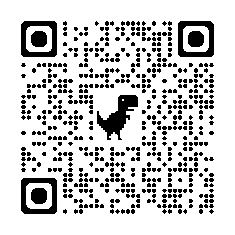 上課地點：高雄市新興區中正三路88號4樓之1              聯絡電話： (07)311-7311
          承辦人：徐小姐、黃先生                                                   聯絡信箱：mary@mail.isha.org.tw
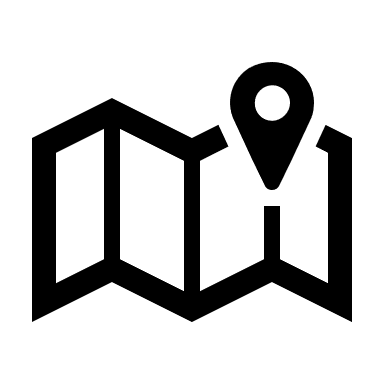 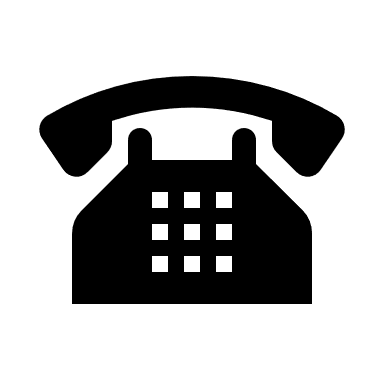 *如遇天災或不可抗力之因素導致無法開課，本會將另行安排日期並重新公告與通知*
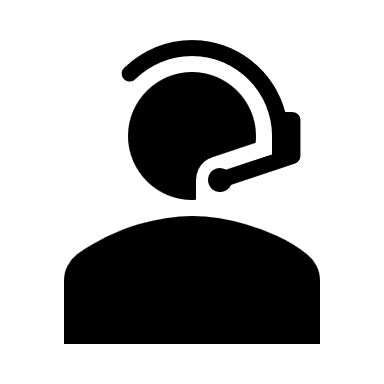 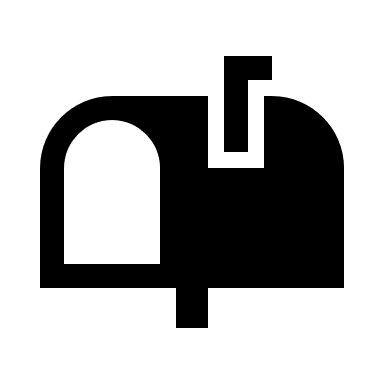 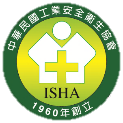 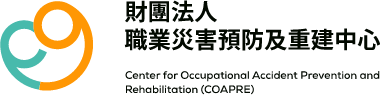 主辦單位：
財團法人職業災害預防及重建中心
執行單位：
社團法人中華民國工業安全衛生協會
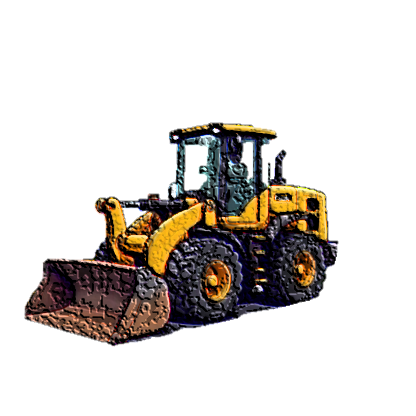 114年機械設備源頭管理法令制度之宣導活動
-雲林職訓中心-
免費課程
●課程名稱：機械設備源頭相關法令宣導(含安全評估相關規定)
●主題內容：各類機械設備本質安全與源頭管理法令之介紹
●目的：強化產業落實機械設備源頭風險控管，提升職場整體安全水準，降低職災
●產業別：一般行業、營造業等
●對象：事業單位管理人員、採購相關人員、維護保養人員、現場作業人員、進口商
                及製造商等(優先招生對象)；如具公務人員身份者可登錄終生學習時數
*名額有限 額滿為止*
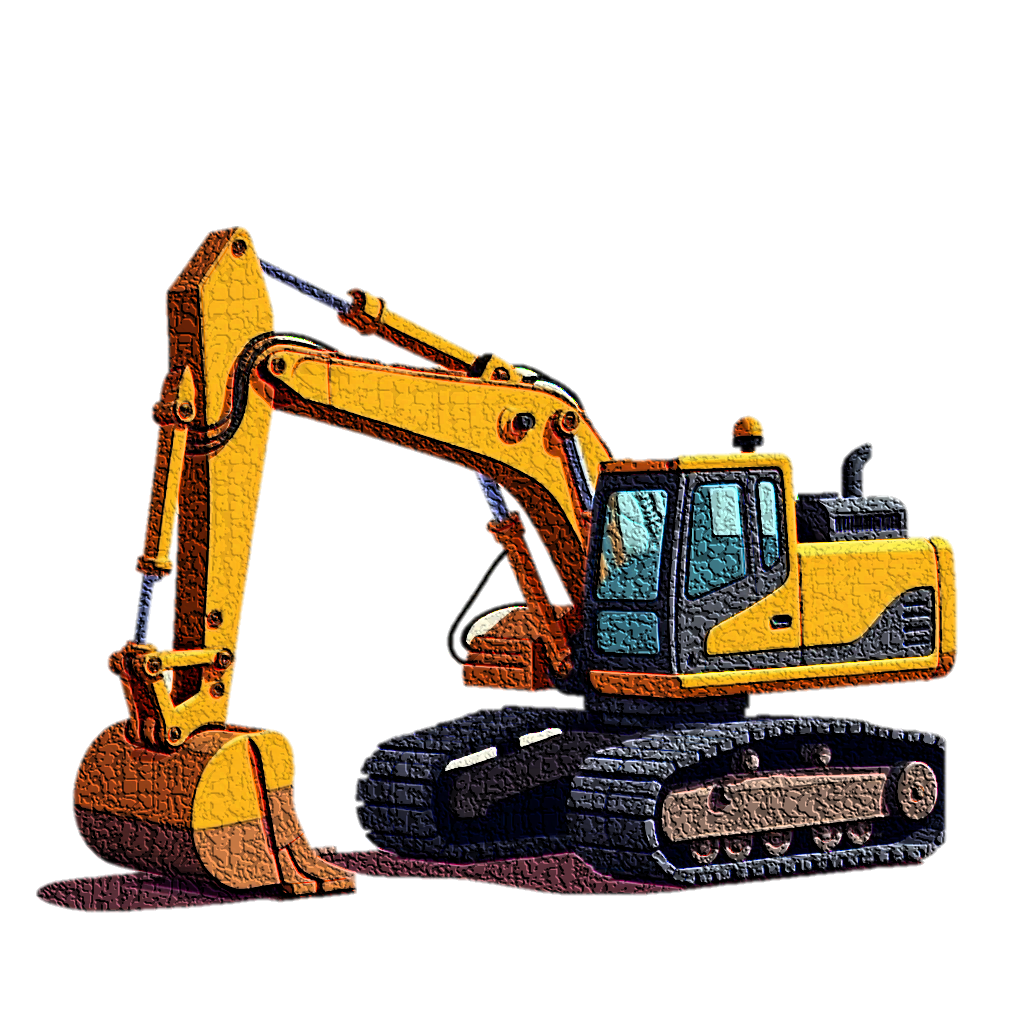 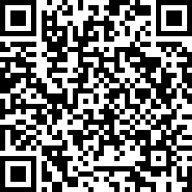 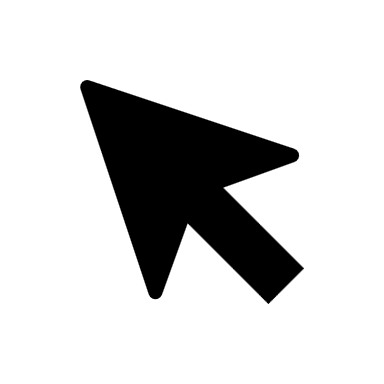 *如遇天災或不可抗力之因素導致無法開課，本會將另行安排日期並重新公告與通知*
上課地點：雲林縣斗南鎮延平路二段368號8樓 　　　   聯絡電話： (05)5954711#12
 承辦人：白小姐                                                                      聯絡信箱：5954711@mail.isha.org.tw
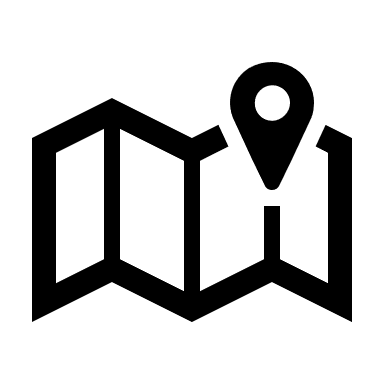 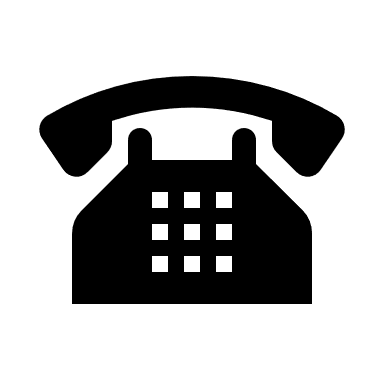 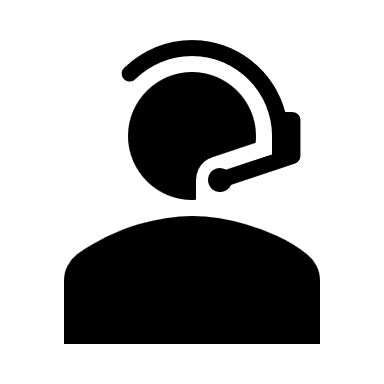 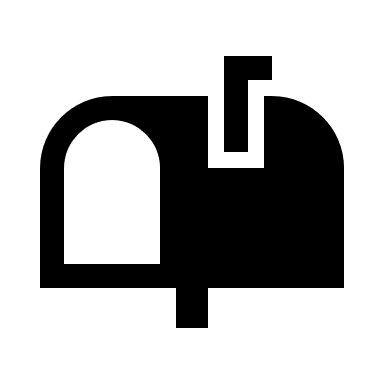 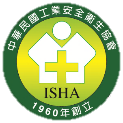 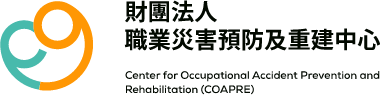 主辦單位：
財團法人職業災害預防及重建中心
執行單位：
社團法人中華民國工業安全衛生協會
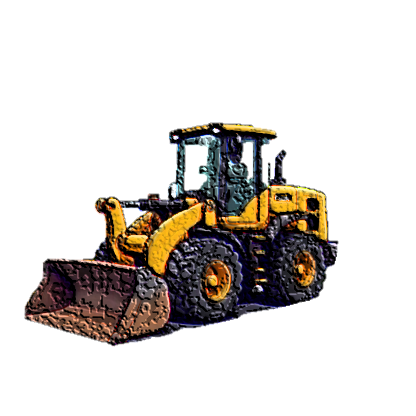 114年機械設備源頭管理法令制度之宣導活動
-彰化職訓中心-
免費課程
●課程名稱：機械設備源頭相關法令宣導(含安全評估相關規定)
●主題內容：各類機械設備本質安全與源頭管理法令之介紹
●目的：強化產業落實機械設備源頭風險控管，提升職場整體安全水準，降低職災
●產業別：一般行業、營造業等
●對象：事業單位管理人員、採購相關人員、維護保養人員、現場作業人員、進口商
                及製造商等(優先招生對象)；如具公務人員身份者可登錄終生學習時數
*名額有限 額滿為止*
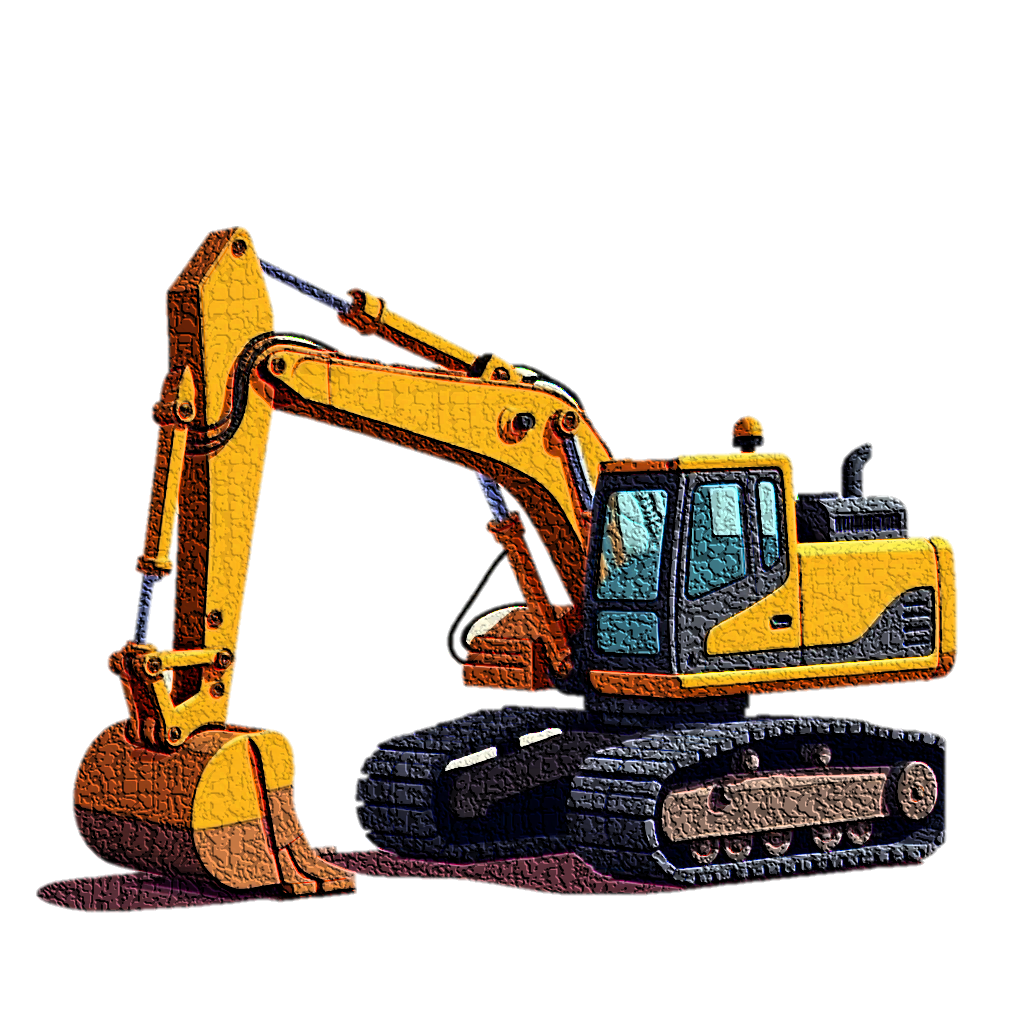 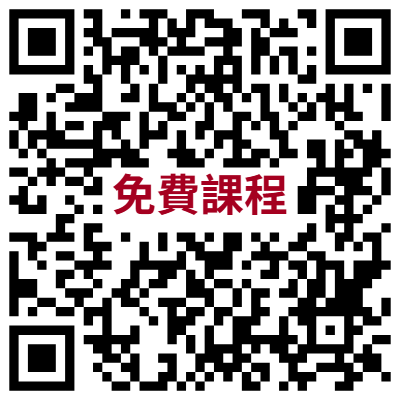 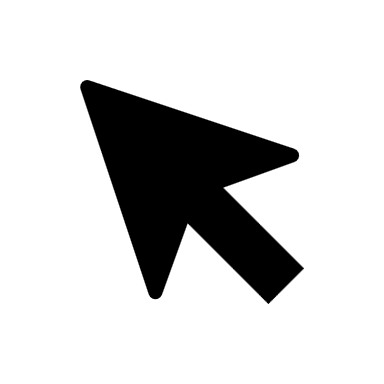 *如遇天災或不可抗力之因素導致無法開課，本會將另行安排日期並重新公告與通知*
上課地點：彰化市中華西路371號4樓 　　　                 聯絡電話： (04) 7632257
          承辦人：蔡先生                                                                    聯絡信箱：7632257@mail.isha.org.tw
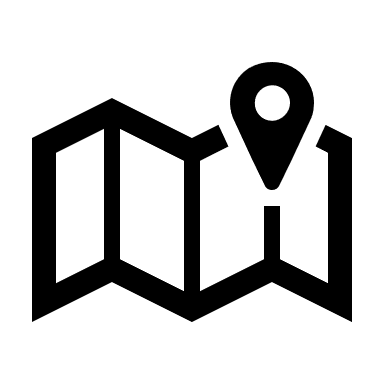 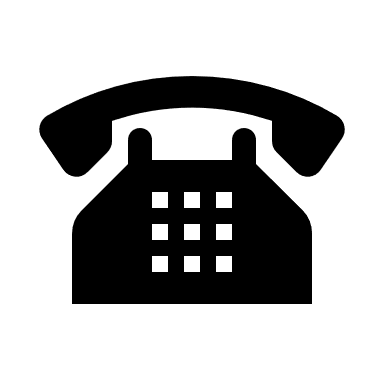 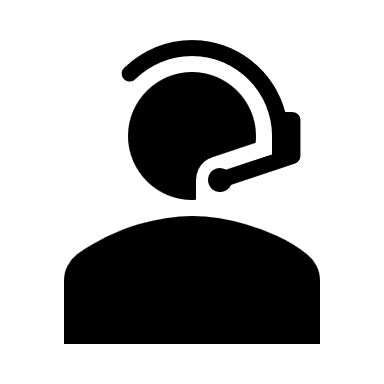 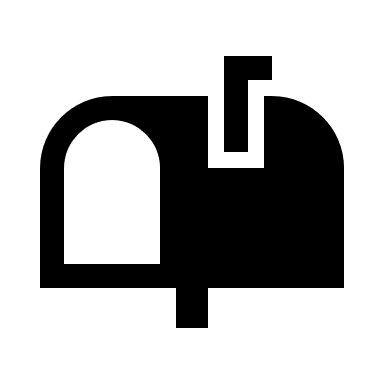 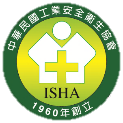 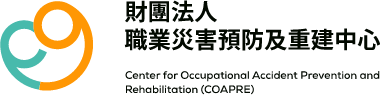 主辦單位：
財團法人職業災害預防及重建中心
執行單位：
社團法人中華民國工業安全衛生協會
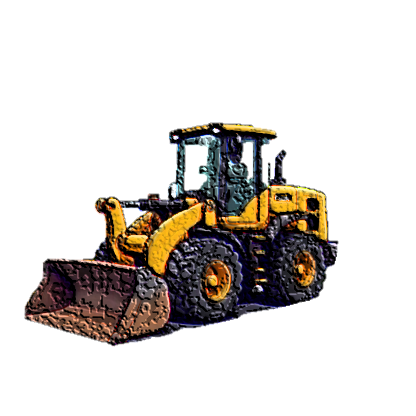 114年機械設備源頭管理法令制度之宣導活動
-雲林職訓中心-
免費課程
●課程名稱：機械設備源頭相關法令宣導(含安全評估相關規定)
●主題內容：各類機械設備本質安全與源頭管理法令之介紹
●目的：強化產業落實機械設備源頭風險控管，提升職場整體安全水準，降低職災
●產業別：一般行業、營造業等
●對象：事業單位管理人員、採購相關人員、維護保養人員、現場作業人員、進口商
                及製造商等(優先招生對象)；如具公務人員身份者可登錄終生學習時數
*名額有限 額滿為止*
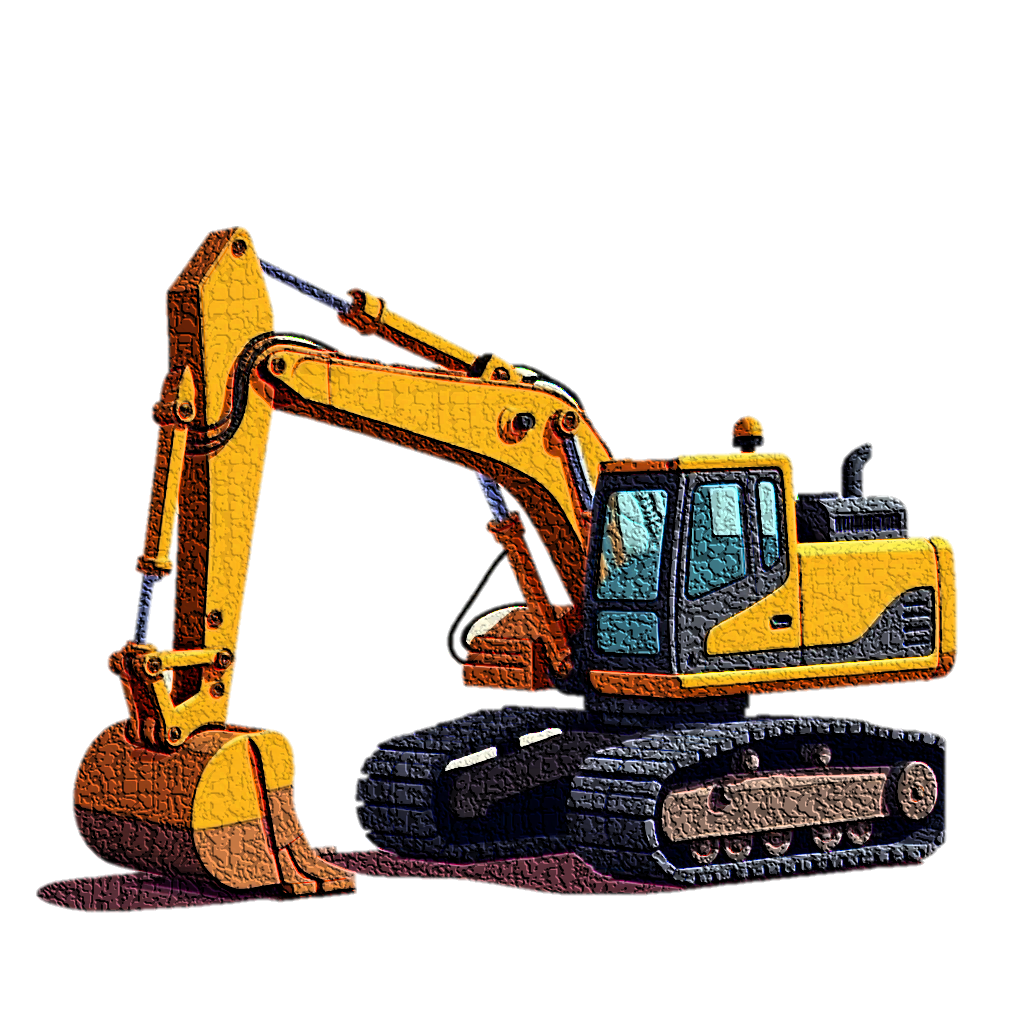 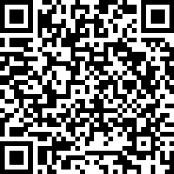 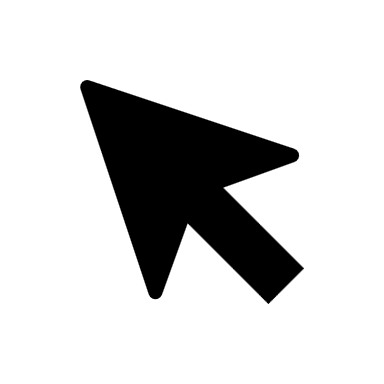 *如遇天災或不可抗力之因素導致無法開課，本會將另行安排日期並重新公告與通知*
上課地點：雲林縣斗南鎮延平路二段368號8樓 　　　  聯絡電話： (05)5954711#12
          承辦人：白小姐                                                                    聯絡信箱：5954711@mail.isha.org.tw
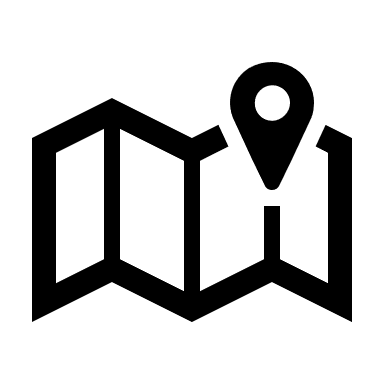 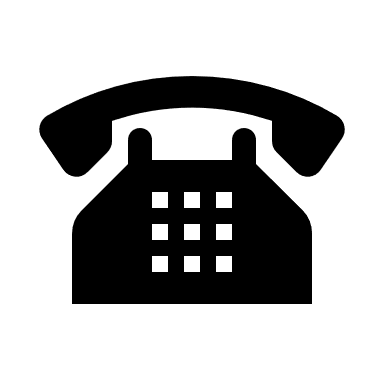 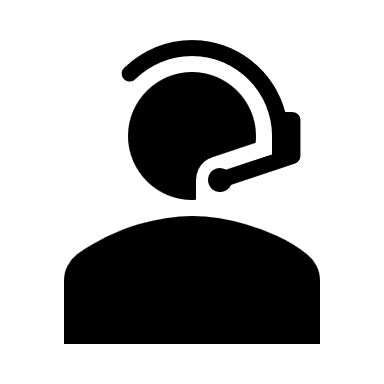 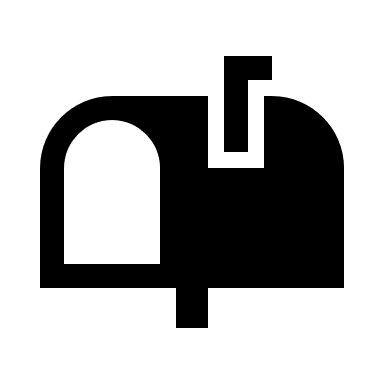 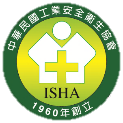 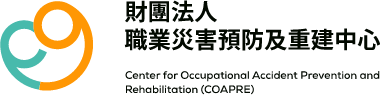 主辦單位：
財團法人職業災害預防及重建中心
執行單位：
社團法人中華民國工業安全衛生協會
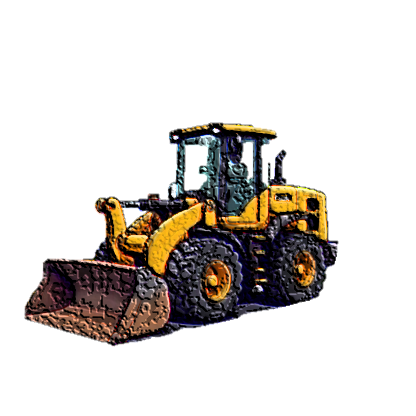 114年機械設備源頭管理法令制度之宣導活動
-高雄職訓中心-
免費課程
●課程名稱：機械設備源頭相關法令宣導(含安全評估相關規定)
●主題內容：各類機械設備本質安全與源頭管理法令之介紹
●目的：強化產業落實機械設備源頭風險控管，提升職場整體安全水準，降低職災
●產業別：一般行業、營造業等
●對象：事業單位管理人員、採購相關人員、維護保養人員、現場作業人員、進口商
                及製造商等(優先招生對象)；如具公務人員身份者可登錄終生學習時數
*名額有限 額滿為止*
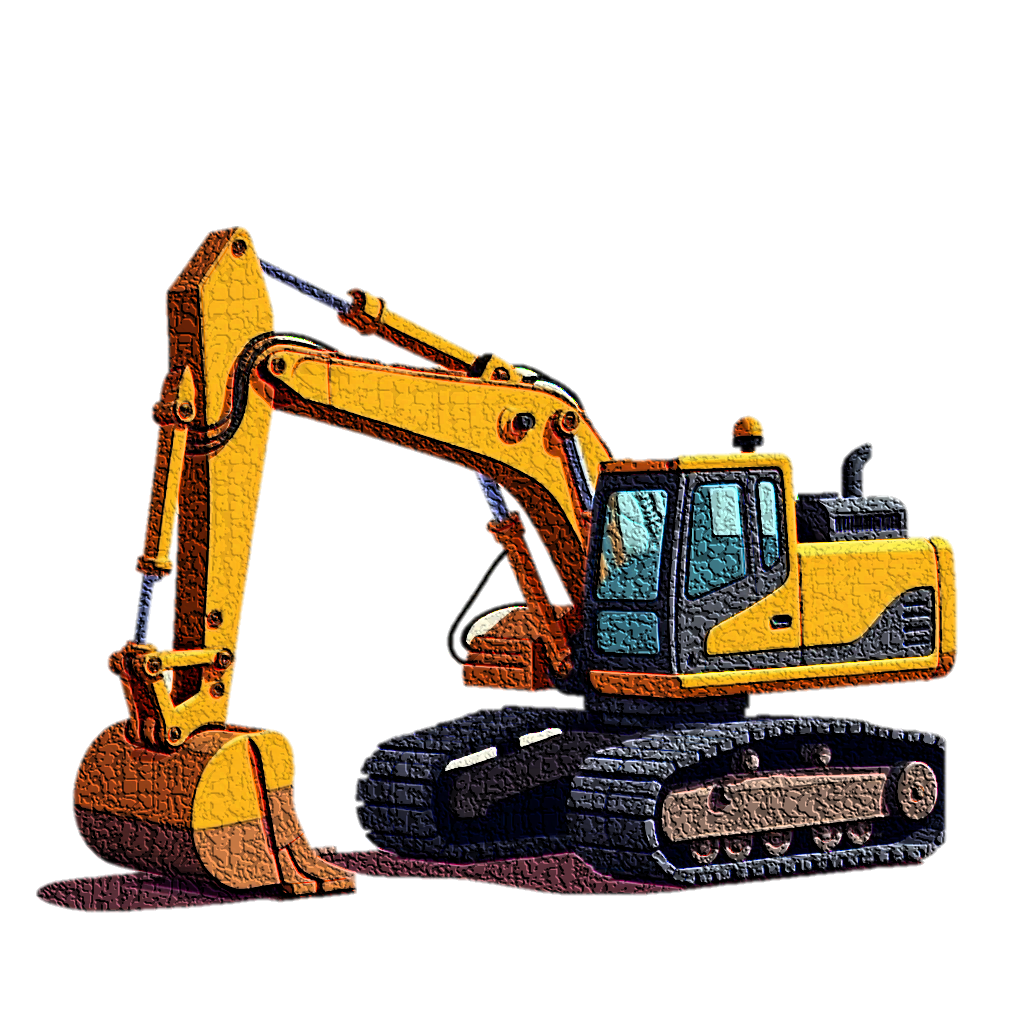 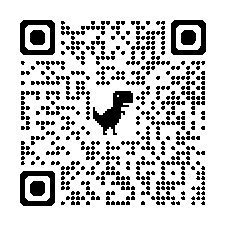 上課地點：高雄市新興區中正三路88號4樓之1              聯絡電話： (07)311-7311
          承辦人：徐小姐、黃先生                                                   聯絡信箱：mary@mail.isha.org.tw
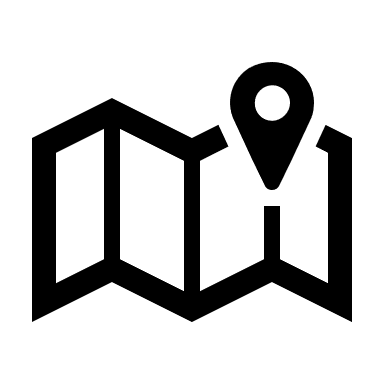 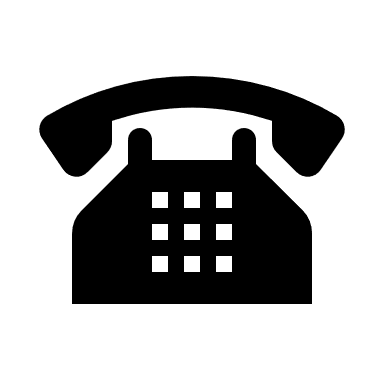 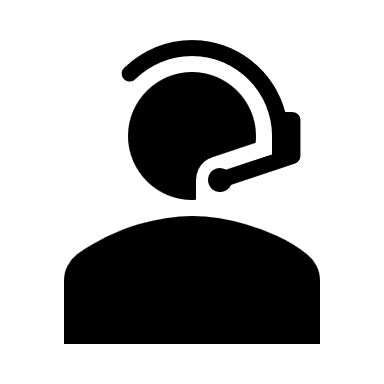 *如遇天災或不可抗力之因素導致無法開課，本會將另行安排日期並重新公告與通知*
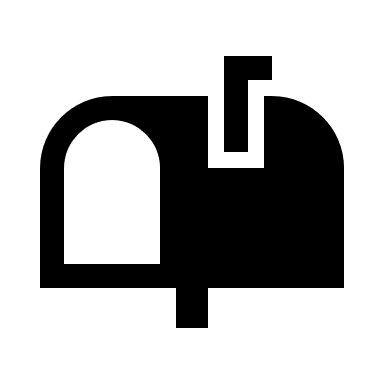 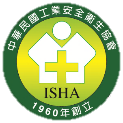 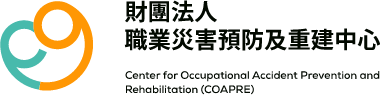 主辦單位：
財團法人職業災害預防及重建中心
執行單位：
社團法人中華民國工業安全衛生協會
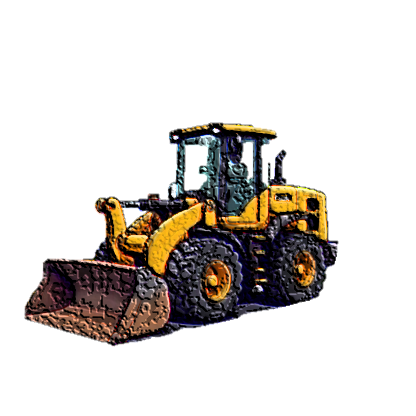 114年機械設備源頭管理法令制度之宣導活動
-新竹職訓中心-
免費課程
●課程名稱：機械設備源頭相關法令宣導(含安全評估相關規定)
●主題內容：各類機械設備本質安全與源頭管理法令之介紹
●目的：強化產業落實機械設備源頭風險控管，提升職場整體安全水準，降低職災
●產業別：一般行業、營造業等
●對象：事業單位管理人員、採購相關人員、維護保養人員、現場作業人員、進口商
                及製造商等(優先招生對象)；如具公務人員身份者可登錄終生學習時數
*名額有限 額滿為止*
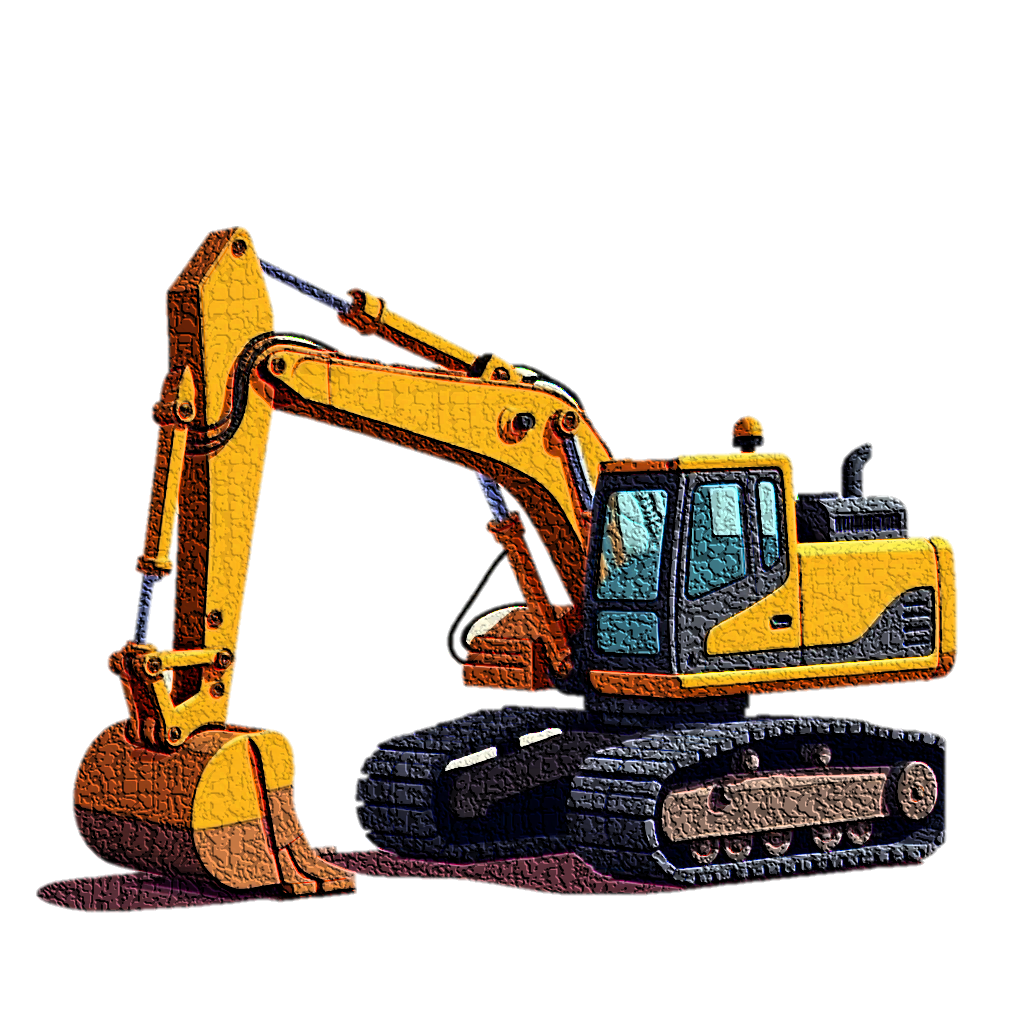 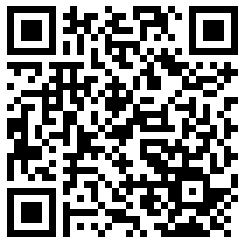 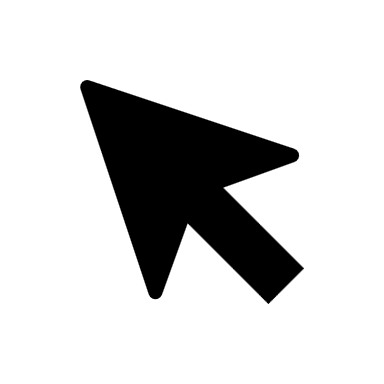 *如遇天災或不可抗力之因素導致無法開課，本會將另行安排日期並重新公告與通知*
上課地點：新竹市東區中央路241號2樓(工安協會) 　   聯絡電話： (03)5359119
          承辦人：王小姐                                                                    聯絡信箱：tianxi868@mail.isha.org.tw
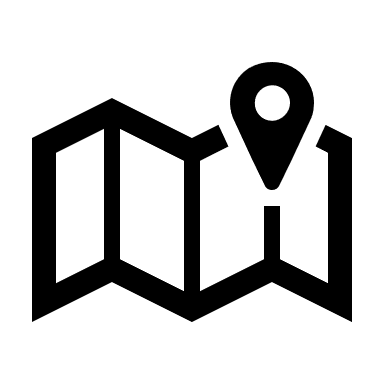 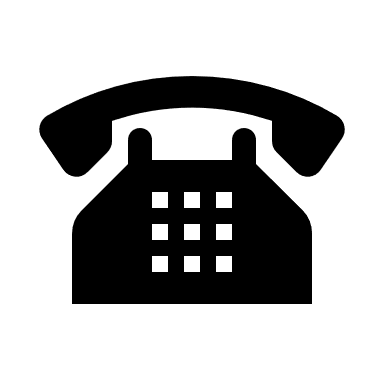 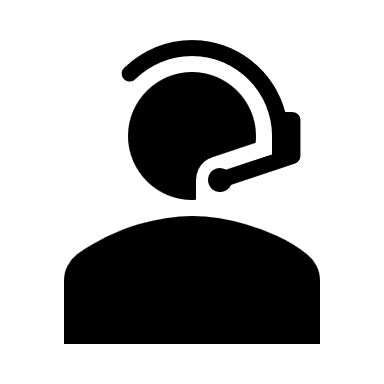 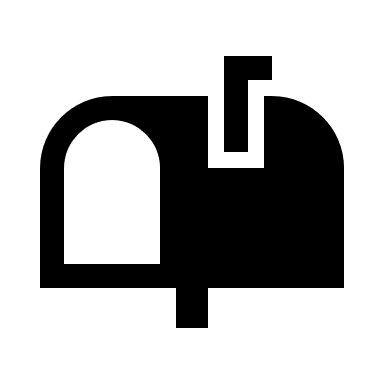 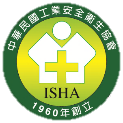 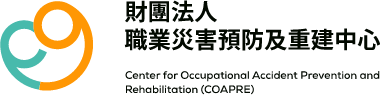 主辦單位：
財團法人職業災害預防及重建中心
執行單位：
社團法人中華民國工業安全衛生協會
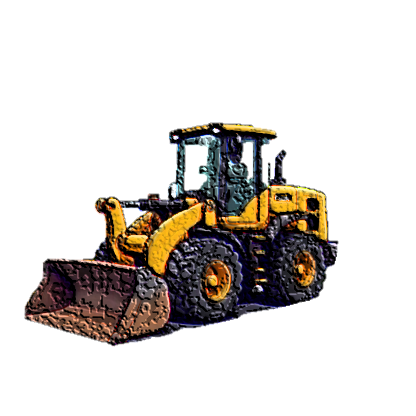 114年機械設備源頭管理法令制度之宣導活動
-彰化職訓中心-
免費課程
●課程名稱：機械設備源頭相關法令宣導(含安全評估相關規定)
●主題內容：各類機械設備本質安全與源頭管理法令之介紹
●目的：強化產業落實機械設備源頭風險控管，提升職場整體安全水準，降低職災
●產業別：一般行業、營造業等
●對象：事業單位管理人員、採購相關人員、維護保養人員、現場作業人員、進口商
                及製造商等(優先招生對象)；如具公務人員身份者可登錄終生學習時數
*名額有限 額滿為止*
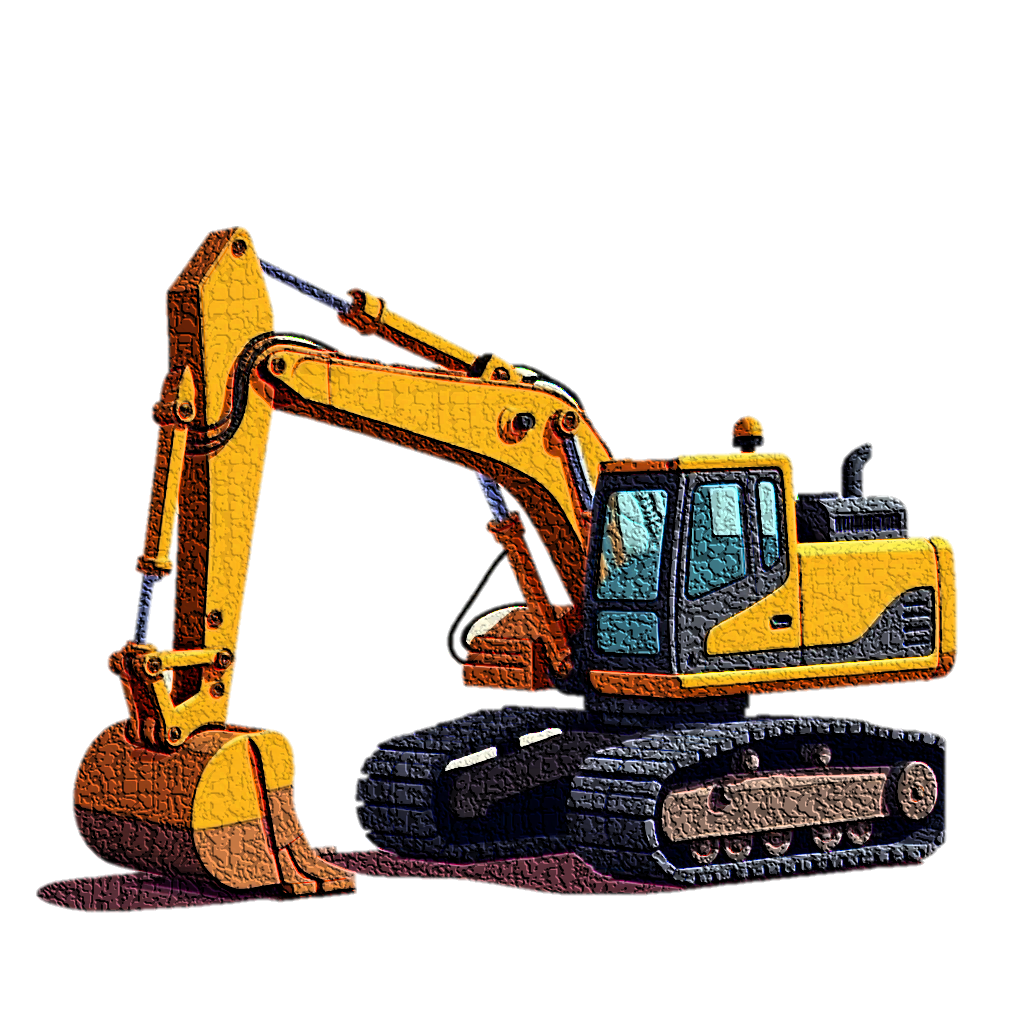 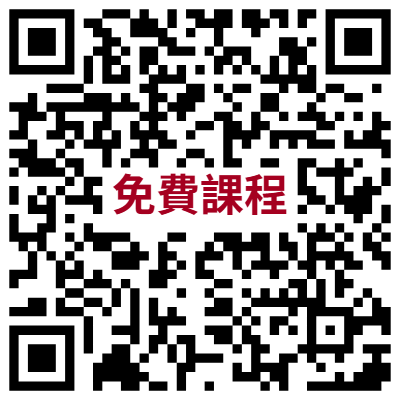 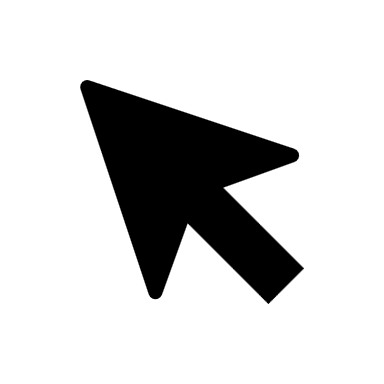 *如遇天災或不可抗力之因素導致無法開課，本會將另行安排日期並重新公告與通知*
上課地點：彰化市中華西路371號4樓 　　　                 聯絡電話： (04) 7632257
          承辦人：蔡先生                                                                    聯絡信箱：7632257@mail.isha.org.tw
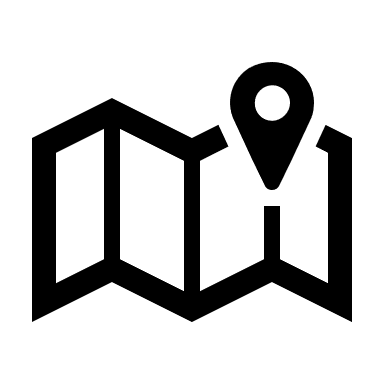 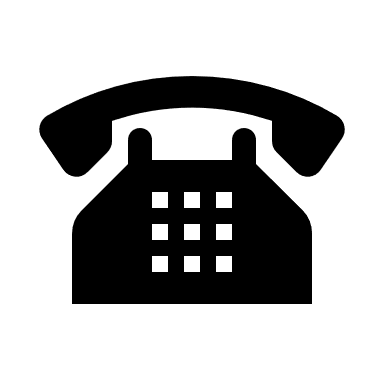 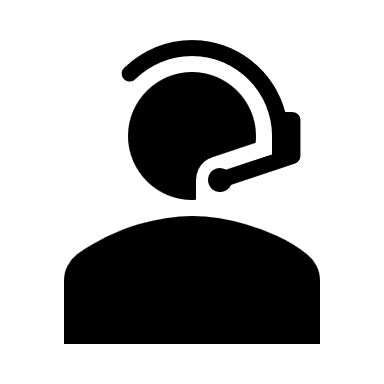 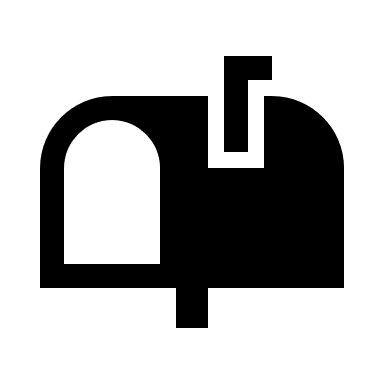 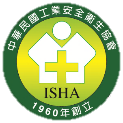 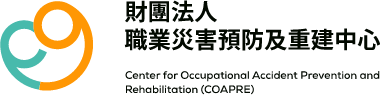 主辦單位：
財團法人職業災害預防及重建中心
執行單位：
社團法人中華民國工業安全衛生協會
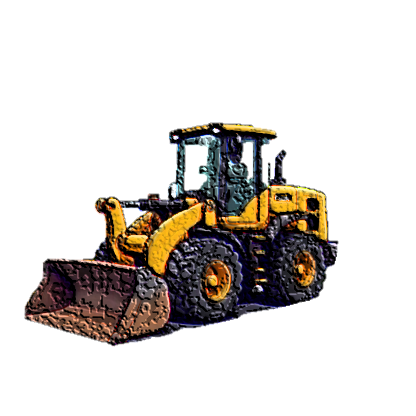 114年機械設備源頭管理法令制度之宣導活動
-台南職訓中心(樹谷教室)-
免費課程
●課程名稱：機械設備源頭相關法令宣導(含安全評估相關規定)
●主題內容：各類機械設備本質安全與源頭管理法令之介紹
●目的：強化產業落實機械設備源頭風險控管，提升職場整體安全水準，降低職災
●產業別：一般行業、營造業等
●對象：事業單位管理人員、採購相關人員、維護保養人員、現場作業人員、進口商
                及製造商等(優先招生對象)；如具公務人員身份者可登錄終生學習時數
*名額有限 額滿為止*
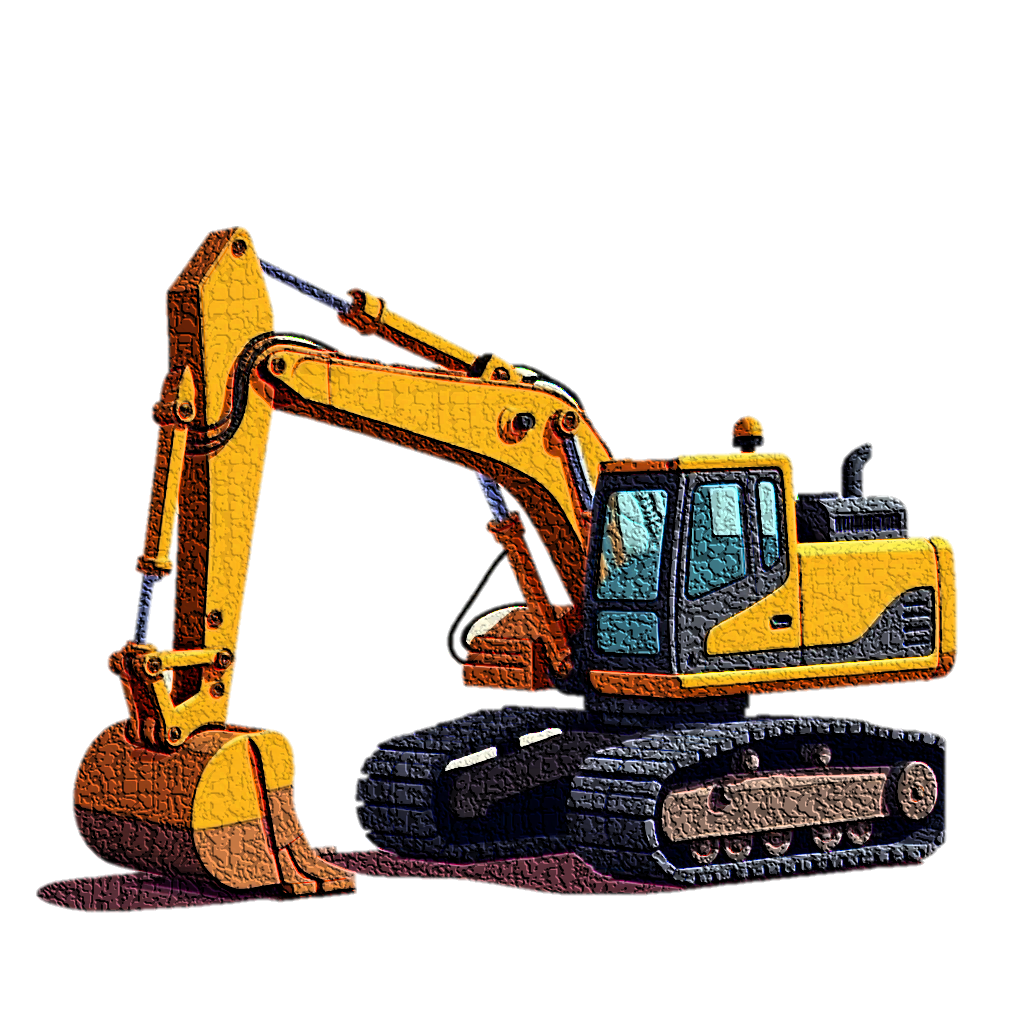 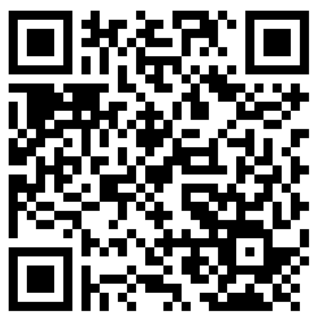 *如遇天災或不可抗力之因素導致無法開課，本會將另行安排日期並重新公告與通知*
上課地點：臺南市新市區中心路6號2樓                           聯絡電話： (06)5890766#16
          承  辦  人：庹小姐                                                                聯絡信箱：tuo@mail.isha.org.tw
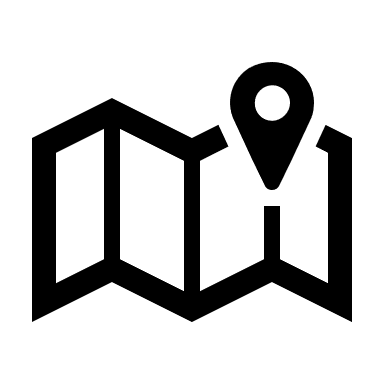 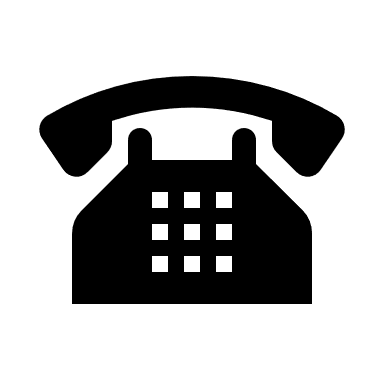 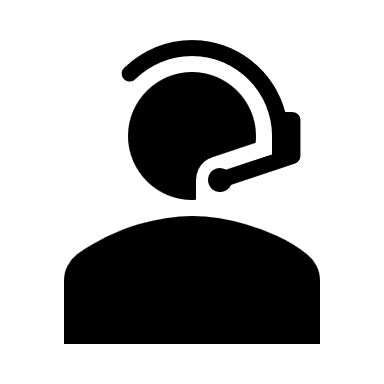 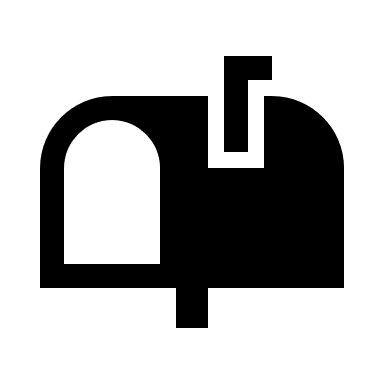 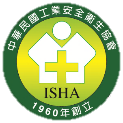 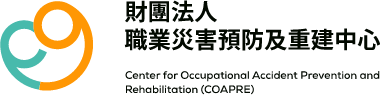 主辦單位：
財團法人職業災害預防及重建中心
執行單位：
社團法人中華民國工業安全衛生協會